[Speaker Notes: 3-D arrow and circle shapes
(Intermediate)

Tip: Some shape effects on this slide are created with the Combine Shapes commands. To access this command, you must add it to the Quick Access Toolbar, located above the File tab.  To customize the Quick Access Toolbar, do the following:
Click the arrow next to the Quick Access Toolbar, and then under Customize Quick Access Toolbar click More Commands.
In the PowerPoint Options dialog box, in the Choose commands from list, select All Commands. 
In the list of commands, click Combine Shapes, and then click Add.

To reproduce the shape effects on this slide, do the following:
On the Home tab,  in the Slides group, click Layout, and then click Blank.
Also on the Home tab, in the Drawing group, click Shapes, and then under Basic Shapes click Donut (third row).
On the slide, drag to draw a donut. Drag the yellow diamond adjustment handle to the left to decrease the width of the donut shape. 
Select the donut. Under Drawing Tools, on the Format tab, in the Size group, enter 3.33” in the Height box and 3.42” in the Width box.
Also on the Format tab, in the Arrange group, click Align, and then click Align Center and Align Middle.
On the Home tab, in the Drawing group, click Shapes, and then under Block Arrows click Right Arrow (first row).
On the slide, drag to draw a block arrow.
Select the arrow. Under Drawing Tools, on the Format tab, in the Size group, enter 1.58” into the Height box and 2.42” into the Width box.
Also on the Format tab, in the Size group, click the Size and Position dialog box launcher. In the Format Shape dialog box, click Position in the left pane, and in the Position pane, under Position on slide, enter 3.46" into the Horizontal box and 2.96" in the Vertical box. In both From lists, select Top Left Corner.
Press and hold CTRL, and then select the donut and arrow shapes. On the Quick Access Toolbar, click Combine Shapes, and then click Shape Union.
Under Drawing Tools, on the Format tab, in the Shape Styles group, click Shape Outline, and then click No Outline.
Also under Drawing Tools, on the Format tab, in the Shape Styles group, click the Format Shape dialog box launcher. In the Format Shape dialog box, click Fill in the left pane, in the Fill pane, select Gradient fill, and the do the following:
In the Type list, select Linear.
In the Angle box, enter 160°.
Under Gradient stops, click Add gradient stops or Remove gradient stops until two stops appear in the slider.
Also under Gradient stops, customize the gradient stops as follows:
Select the first stop in the slider, and then do the following: 
In the Position box, enter 0%.
Click the button next to Color, click More Colors, and then in the Colors dialog box, on the Custom tab, enter values for Red: 146, Green: 208, and Blue: 80.
 Select the last stop in the slider, and then do the following: 
In the Position box, enter 100%.
Click the button next to Color, click More Colors, and then in the Colors dialog box, on the Custom tab, enter values for Red: 99, Green: 151, and Blue: 41. 
Also in the Format Shape dialog box, click 3-D Format in the left pane, in the 3-D Format, do the following:
Under Bevel, in the Top list, click Angle.
Also under Bevel, next to Top, in the Width box, enter 3 pt.
Also next to Top, in the Height box, enter 3 pt.
Under Depth, in the Depth box, enter 8 pt.
Under Surface, in the Lighting list, select Balance.
Also in the Format Shape dialog box, click 3-D Rotation in the left pane, in the 3-D Rotation pane, click Presets, and then under Perspective click Perspective Relaxed.
Position the freeform shape on the right side of the slide.

To reproduce the additional shapes on the slide, do the following:
Select the freeform shape. On the Home tab, in the Clipboard group, click the arrow to the right of Copy, and then click Duplicate. 
Select the duplicate freeform shape. Under Drawing Tools, on the Format tab, in the Shape Styles group, click the Format Shape dialog box launcher. In the Format Shape dialog box, click Fill in the left pane, and in the Fill pane, click No fill.
Also in the Format Shape dialog box, click Line Color in the left pane, and in the Line Color pane, do  the following:
Select Solid line.
Click the button next to Color, click More Colors, and then in the Colors dialog box, on the Custom tab, enter values for Red: 146, Green: 208, and Blue: 80.
In the Transparency box, enter 40%.
Also in the Format Shape dialog box, click Line Style in the left pane, and in the Line Style pane, do the following:
In the Width box, enter 2.5 pt.
In the Dash type list, select Round Dot.
In the Cap type list, select Round.
Also in the Format Shape dialog box, click 3-D Format in the left pane, and in the 3-D Format pane, do the following:
Under Bevel, click the button next to Top, and then click None.
In the Depth box, enter 0 pt.
Select the duplicate freeform shape. On the Home tab, in the Drawing group, click Arrange, point to Align, and then click Align Center.
Also on the Home tab, in the Clipboard group, click the arrow to the right of Copy, and then click Duplicate. Repeat the process until there are four shapes on the slide.
Select one of the duplicate shapes. Under Drawing Tools, on the Format tab, in the Shape Styles group, click the Format Shape dialog box launcher. In the Format Shape dialog box, click Line Color in the left pane, in the Line Color pane, in the Transparency box, enter 80%.
Also in the Format Shape dialog box, click Line Style in the left pane, and in the Line Style pane, do the following:
In the Width box, enter 1.5 pt.
In the Dash type list, select Solid.
In the Cap type list, select Flat.
Position the freeform shape on the left side of the slide.
Select the last duplicate shape. Under Drawing Tools, on the Format tab, in the Shape Styles group, click the Format Shape dialog box launcher. In the Format Shape dialog box, click Line Color in the left pane, in the Line Color pane, in the Transparency box, enter 85%.
Also in the Format Shape dialog box, click Line Style in the left pane, in the Line Style pane, in the Width list, enter 1 pt.
Position the freeform shape of the left edge of the slide.
Press CTRL + A. On the Home tab, in the Drawing group, click Arrange, point to Align, and then click Align Middle.

To reproduce the background effects on this slide, do the following:
On the Design tab, in the Background group, click Background Styles, and then click Format Background. In the Format Background dialog box, click Fill in the left pane, in the Fill pane, click Gradient fill, and then do the following:
In the Type list, select Linear.
In the Angle box, enter 90°.
Under Gradient stops, click Add gradient stops or Remove gradient stops until four stops appear in the slider.
Also under Gradient stops, customize the gradient stops as follows:
Select the first stop in the slider, and then do the following: 
In the Position box, enter 0%.
Click the button next to Color, and then under Theme Colors click Black, Text 1, Lighter 35% (third row).
Select the next stop in the slider, and then do the following: 
In the Position box, enter 50%.
Click the button next to Color, and then under Theme Colors click Black, Text 1 (first row).
Select the next stop in the slider, and then do the following: 
In the Position box, enter 75%.
Click the button next to Color, and then under Theme Colors click Black, Text 1, Lighter 5% (sixth row).
Select the next stop in the slider, and then do the following: 
In the Position box, enter 100%.
Click the button next to Color, and then under Theme Colors click Black, Text 1, Lighter 15% (fifth row).]
Úřady Ducha svatého 
(...každý má své místo)
Jirka Pospíšil, AC Bučovice, 27.9.2015
[Speaker Notes: 3-D arrow and circle shapes
(Intermediate)

Tip: Some shape effects on this slide are created with the Combine Shapes commands. To access this command, you must add it to the Quick Access Toolbar, located above the File tab.  To customize the Quick Access Toolbar, do the following:
Click the arrow next to the Quick Access Toolbar, and then under Customize Quick Access Toolbar click More Commands.
In the PowerPoint Options dialog box, in the Choose commands from list, select All Commands. 
In the list of commands, click Combine Shapes, and then click Add.

To reproduce the shape effects on this slide, do the following:
On the Home tab,  in the Slides group, click Layout, and then click Blank.
Also on the Home tab, in the Drawing group, click Shapes, and then under Basic Shapes click Donut (third row).
On the slide, drag to draw a donut. Drag the yellow diamond adjustment handle to the left to decrease the width of the donut shape. 
Select the donut. Under Drawing Tools, on the Format tab, in the Size group, enter 3.33” in the Height box and 3.42” in the Width box.
Also on the Format tab, in the Arrange group, click Align, and then click Align Center and Align Middle.
On the Home tab, in the Drawing group, click Shapes, and then under Block Arrows click Right Arrow (first row).
On the slide, drag to draw a block arrow.
Select the arrow. Under Drawing Tools, on the Format tab, in the Size group, enter 1.58” into the Height box and 2.42” into the Width box.
Also on the Format tab, in the Size group, click the Size and Position dialog box launcher. In the Format Shape dialog box, click Position in the left pane, and in the Position pane, under Position on slide, enter 3.46" into the Horizontal box and 2.96" in the Vertical box. In both From lists, select Top Left Corner.
Press and hold CTRL, and then select the donut and arrow shapes. On the Quick Access Toolbar, click Combine Shapes, and then click Shape Union.
Under Drawing Tools, on the Format tab, in the Shape Styles group, click Shape Outline, and then click No Outline.
Also under Drawing Tools, on the Format tab, in the Shape Styles group, click the Format Shape dialog box launcher. In the Format Shape dialog box, click Fill in the left pane, in the Fill pane, select Gradient fill, and the do the following:
In the Type list, select Linear.
In the Angle box, enter 160°.
Under Gradient stops, click Add gradient stops or Remove gradient stops until two stops appear in the slider.
Also under Gradient stops, customize the gradient stops as follows:
Select the first stop in the slider, and then do the following: 
In the Position box, enter 0%.
Click the button next to Color, click More Colors, and then in the Colors dialog box, on the Custom tab, enter values for Red: 146, Green: 208, and Blue: 80.
 Select the last stop in the slider, and then do the following: 
In the Position box, enter 100%.
Click the button next to Color, click More Colors, and then in the Colors dialog box, on the Custom tab, enter values for Red: 99, Green: 151, and Blue: 41. 
Also in the Format Shape dialog box, click 3-D Format in the left pane, in the 3-D Format, do the following:
Under Bevel, in the Top list, click Angle.
Also under Bevel, next to Top, in the Width box, enter 3 pt.
Also next to Top, in the Height box, enter 3 pt.
Under Depth, in the Depth box, enter 8 pt.
Under Surface, in the Lighting list, select Balance.
Also in the Format Shape dialog box, click 3-D Rotation in the left pane, in the 3-D Rotation pane, click Presets, and then under Perspective click Perspective Relaxed.
Position the freeform shape on the right side of the slide.

To reproduce the additional shapes on the slide, do the following:
Select the freeform shape. On the Home tab, in the Clipboard group, click the arrow to the right of Copy, and then click Duplicate. 
Select the duplicate freeform shape. Under Drawing Tools, on the Format tab, in the Shape Styles group, click the Format Shape dialog box launcher. In the Format Shape dialog box, click Fill in the left pane, and in the Fill pane, click No fill.
Also in the Format Shape dialog box, click Line Color in the left pane, and in the Line Color pane, do  the following:
Select Solid line.
Click the button next to Color, click More Colors, and then in the Colors dialog box, on the Custom tab, enter values for Red: 146, Green: 208, and Blue: 80.
In the Transparency box, enter 40%.
Also in the Format Shape dialog box, click Line Style in the left pane, and in the Line Style pane, do the following:
In the Width box, enter 2.5 pt.
In the Dash type list, select Round Dot.
In the Cap type list, select Round.
Also in the Format Shape dialog box, click 3-D Format in the left pane, and in the 3-D Format pane, do the following:
Under Bevel, click the button next to Top, and then click None.
In the Depth box, enter 0 pt.
Select the duplicate freeform shape. On the Home tab, in the Drawing group, click Arrange, point to Align, and then click Align Center.
Also on the Home tab, in the Clipboard group, click the arrow to the right of Copy, and then click Duplicate. Repeat the process until there are four shapes on the slide.
Select one of the duplicate shapes. Under Drawing Tools, on the Format tab, in the Shape Styles group, click the Format Shape dialog box launcher. In the Format Shape dialog box, click Line Color in the left pane, in the Line Color pane, in the Transparency box, enter 80%.
Also in the Format Shape dialog box, click Line Style in the left pane, and in the Line Style pane, do the following:
In the Width box, enter 1.5 pt.
In the Dash type list, select Solid.
In the Cap type list, select Flat.
Position the freeform shape on the left side of the slide.
Select the last duplicate shape. Under Drawing Tools, on the Format tab, in the Shape Styles group, click the Format Shape dialog box launcher. In the Format Shape dialog box, click Line Color in the left pane, in the Line Color pane, in the Transparency box, enter 85%.
Also in the Format Shape dialog box, click Line Style in the left pane, in the Line Style pane, in the Width list, enter 1 pt.
Position the freeform shape of the left edge of the slide.
Press CTRL + A. On the Home tab, in the Drawing group, click Arrange, point to Align, and then click Align Middle.

To reproduce the background effects on this slide, do the following:
On the Design tab, in the Background group, click Background Styles, and then click Format Background. In the Format Background dialog box, click Fill in the left pane, in the Fill pane, click Gradient fill, and then do the following:
In the Type list, select Linear.
In the Angle box, enter 90°.
Under Gradient stops, click Add gradient stops or Remove gradient stops until four stops appear in the slider.
Also under Gradient stops, customize the gradient stops as follows:
Select the first stop in the slider, and then do the following: 
In the Position box, enter 0%.
Click the button next to Color, and then under Theme Colors click Black, Text 1, Lighter 35% (third row).
Select the next stop in the slider, and then do the following: 
In the Position box, enter 50%.
Click the button next to Color, and then under Theme Colors click Black, Text 1 (first row).
Select the next stop in the slider, and then do the following: 
In the Position box, enter 75%.
Click the button next to Color, and then under Theme Colors click Black, Text 1, Lighter 5% (sixth row).
Select the next stop in the slider, and then do the following: 
In the Position box, enter 100%.
Click the button next to Color, and then under Theme Colors click Black, Text 1, Lighter 15% (fifth row).]
Zkušenosti

Porovnávání se s druhými

Církev je společenství různých lidí, s různými obdarováními, zkušenostmi, talenty...
Jirka Pospíšil, AC Bučovice, 27.9.2015
[Speaker Notes: 3-D arrow and circle shapes
(Intermediate)

Tip: Some shape effects on this slide are created with the Combine Shapes commands. To access this command, you must add it to the Quick Access Toolbar, located above the File tab.  To customize the Quick Access Toolbar, do the following:
Click the arrow next to the Quick Access Toolbar, and then under Customize Quick Access Toolbar click More Commands.
In the PowerPoint Options dialog box, in the Choose commands from list, select All Commands. 
In the list of commands, click Combine Shapes, and then click Add.

To reproduce the shape effects on this slide, do the following:
On the Home tab,  in the Slides group, click Layout, and then click Blank.
Also on the Home tab, in the Drawing group, click Shapes, and then under Basic Shapes click Donut (third row).
On the slide, drag to draw a donut. Drag the yellow diamond adjustment handle to the left to decrease the width of the donut shape. 
Select the donut. Under Drawing Tools, on the Format tab, in the Size group, enter 3.33” in the Height box and 3.42” in the Width box.
Also on the Format tab, in the Arrange group, click Align, and then click Align Center and Align Middle.
On the Home tab, in the Drawing group, click Shapes, and then under Block Arrows click Right Arrow (first row).
On the slide, drag to draw a block arrow.
Select the arrow. Under Drawing Tools, on the Format tab, in the Size group, enter 1.58” into the Height box and 2.42” into the Width box.
Also on the Format tab, in the Size group, click the Size and Position dialog box launcher. In the Format Shape dialog box, click Position in the left pane, and in the Position pane, under Position on slide, enter 3.46" into the Horizontal box and 2.96" in the Vertical box. In both From lists, select Top Left Corner.
Press and hold CTRL, and then select the donut and arrow shapes. On the Quick Access Toolbar, click Combine Shapes, and then click Shape Union.
Under Drawing Tools, on the Format tab, in the Shape Styles group, click Shape Outline, and then click No Outline.
Also under Drawing Tools, on the Format tab, in the Shape Styles group, click the Format Shape dialog box launcher. In the Format Shape dialog box, click Fill in the left pane, in the Fill pane, select Gradient fill, and the do the following:
In the Type list, select Linear.
In the Angle box, enter 160°.
Under Gradient stops, click Add gradient stops or Remove gradient stops until two stops appear in the slider.
Also under Gradient stops, customize the gradient stops as follows:
Select the first stop in the slider, and then do the following: 
In the Position box, enter 0%.
Click the button next to Color, click More Colors, and then in the Colors dialog box, on the Custom tab, enter values for Red: 146, Green: 208, and Blue: 80.
 Select the last stop in the slider, and then do the following: 
In the Position box, enter 100%.
Click the button next to Color, click More Colors, and then in the Colors dialog box, on the Custom tab, enter values for Red: 99, Green: 151, and Blue: 41. 
Also in the Format Shape dialog box, click 3-D Format in the left pane, in the 3-D Format, do the following:
Under Bevel, in the Top list, click Angle.
Also under Bevel, next to Top, in the Width box, enter 3 pt.
Also next to Top, in the Height box, enter 3 pt.
Under Depth, in the Depth box, enter 8 pt.
Under Surface, in the Lighting list, select Balance.
Also in the Format Shape dialog box, click 3-D Rotation in the left pane, in the 3-D Rotation pane, click Presets, and then under Perspective click Perspective Relaxed.
Position the freeform shape on the right side of the slide.

To reproduce the additional shapes on the slide, do the following:
Select the freeform shape. On the Home tab, in the Clipboard group, click the arrow to the right of Copy, and then click Duplicate. 
Select the duplicate freeform shape. Under Drawing Tools, on the Format tab, in the Shape Styles group, click the Format Shape dialog box launcher. In the Format Shape dialog box, click Fill in the left pane, and in the Fill pane, click No fill.
Also in the Format Shape dialog box, click Line Color in the left pane, and in the Line Color pane, do  the following:
Select Solid line.
Click the button next to Color, click More Colors, and then in the Colors dialog box, on the Custom tab, enter values for Red: 146, Green: 208, and Blue: 80.
In the Transparency box, enter 40%.
Also in the Format Shape dialog box, click Line Style in the left pane, and in the Line Style pane, do the following:
In the Width box, enter 2.5 pt.
In the Dash type list, select Round Dot.
In the Cap type list, select Round.
Also in the Format Shape dialog box, click 3-D Format in the left pane, and in the 3-D Format pane, do the following:
Under Bevel, click the button next to Top, and then click None.
In the Depth box, enter 0 pt.
Select the duplicate freeform shape. On the Home tab, in the Drawing group, click Arrange, point to Align, and then click Align Center.
Also on the Home tab, in the Clipboard group, click the arrow to the right of Copy, and then click Duplicate. Repeat the process until there are four shapes on the slide.
Select one of the duplicate shapes. Under Drawing Tools, on the Format tab, in the Shape Styles group, click the Format Shape dialog box launcher. In the Format Shape dialog box, click Line Color in the left pane, in the Line Color pane, in the Transparency box, enter 80%.
Also in the Format Shape dialog box, click Line Style in the left pane, and in the Line Style pane, do the following:
In the Width box, enter 1.5 pt.
In the Dash type list, select Solid.
In the Cap type list, select Flat.
Position the freeform shape on the left side of the slide.
Select the last duplicate shape. Under Drawing Tools, on the Format tab, in the Shape Styles group, click the Format Shape dialog box launcher. In the Format Shape dialog box, click Line Color in the left pane, in the Line Color pane, in the Transparency box, enter 85%.
Also in the Format Shape dialog box, click Line Style in the left pane, in the Line Style pane, in the Width list, enter 1 pt.
Position the freeform shape of the left edge of the slide.
Press CTRL + A. On the Home tab, in the Drawing group, click Arrange, point to Align, and then click Align Middle.

To reproduce the background effects on this slide, do the following:
On the Design tab, in the Background group, click Background Styles, and then click Format Background. In the Format Background dialog box, click Fill in the left pane, in the Fill pane, click Gradient fill, and then do the following:
In the Type list, select Linear.
In the Angle box, enter 90°.
Under Gradient stops, click Add gradient stops or Remove gradient stops until four stops appear in the slider.
Also under Gradient stops, customize the gradient stops as follows:
Select the first stop in the slider, and then do the following: 
In the Position box, enter 0%.
Click the button next to Color, and then under Theme Colors click Black, Text 1, Lighter 35% (third row).
Select the next stop in the slider, and then do the following: 
In the Position box, enter 50%.
Click the button next to Color, and then under Theme Colors click Black, Text 1 (first row).
Select the next stop in the slider, and then do the following: 
In the Position box, enter 75%.
Click the button next to Color, and then under Theme Colors click Black, Text 1, Lighter 5% (sixth row).
Select the next stop in the slider, and then do the following: 
In the Position box, enter 100%.
Click the button next to Color, and then under Theme Colors click Black, Text 1, Lighter 15% (fifth row).]
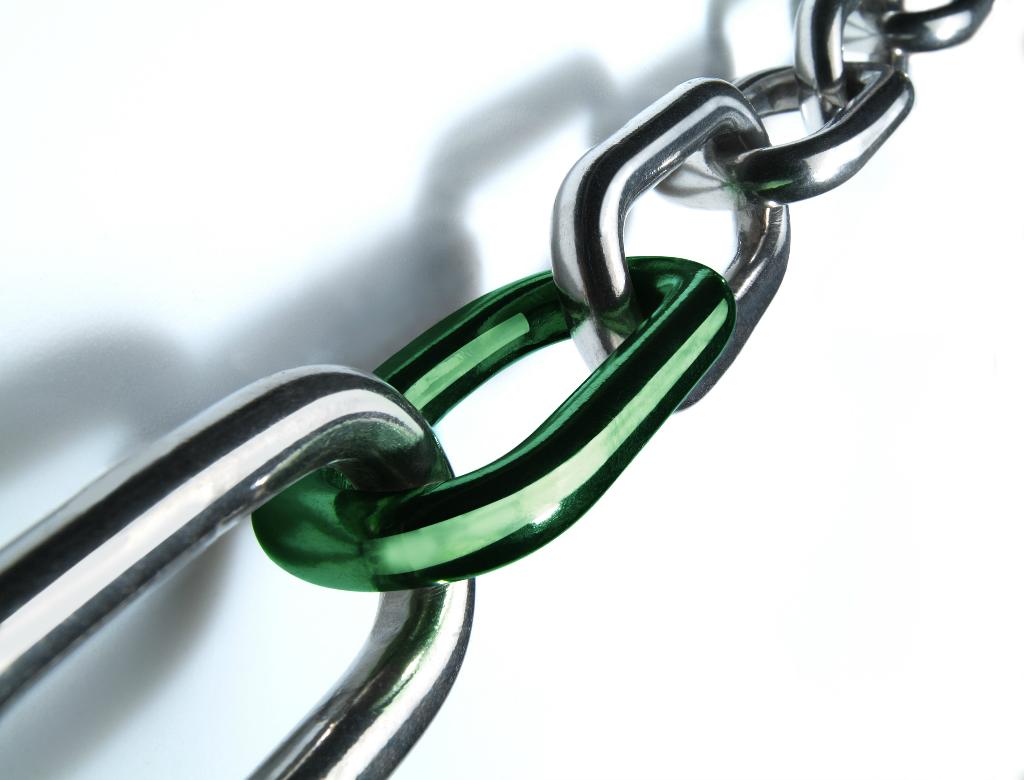 Církev jako řetěz
Jirka Pospíšil, AC Bučovice, 27.9.2015
[Speaker Notes: 3-D arrow and circle shapes
(Intermediate)

Tip: Some shape effects on this slide are created with the Combine Shapes commands. To access this command, you must add it to the Quick Access Toolbar, located above the File tab.  To customize the Quick Access Toolbar, do the following:
Click the arrow next to the Quick Access Toolbar, and then under Customize Quick Access Toolbar click More Commands.
In the PowerPoint Options dialog box, in the Choose commands from list, select All Commands. 
In the list of commands, click Combine Shapes, and then click Add.

To reproduce the shape effects on this slide, do the following:
On the Home tab,  in the Slides group, click Layout, and then click Blank.
Also on the Home tab, in the Drawing group, click Shapes, and then under Basic Shapes click Donut (third row).
On the slide, drag to draw a donut. Drag the yellow diamond adjustment handle to the left to decrease the width of the donut shape. 
Select the donut. Under Drawing Tools, on the Format tab, in the Size group, enter 3.33” in the Height box and 3.42” in the Width box.
Also on the Format tab, in the Arrange group, click Align, and then click Align Center and Align Middle.
On the Home tab, in the Drawing group, click Shapes, and then under Block Arrows click Right Arrow (first row).
On the slide, drag to draw a block arrow.
Select the arrow. Under Drawing Tools, on the Format tab, in the Size group, enter 1.58” into the Height box and 2.42” into the Width box.
Also on the Format tab, in the Size group, click the Size and Position dialog box launcher. In the Format Shape dialog box, click Position in the left pane, and in the Position pane, under Position on slide, enter 3.46" into the Horizontal box and 2.96" in the Vertical box. In both From lists, select Top Left Corner.
Press and hold CTRL, and then select the donut and arrow shapes. On the Quick Access Toolbar, click Combine Shapes, and then click Shape Union.
Under Drawing Tools, on the Format tab, in the Shape Styles group, click Shape Outline, and then click No Outline.
Also under Drawing Tools, on the Format tab, in the Shape Styles group, click the Format Shape dialog box launcher. In the Format Shape dialog box, click Fill in the left pane, in the Fill pane, select Gradient fill, and the do the following:
In the Type list, select Linear.
In the Angle box, enter 160°.
Under Gradient stops, click Add gradient stops or Remove gradient stops until two stops appear in the slider.
Also under Gradient stops, customize the gradient stops as follows:
Select the first stop in the slider, and then do the following: 
In the Position box, enter 0%.
Click the button next to Color, click More Colors, and then in the Colors dialog box, on the Custom tab, enter values for Red: 146, Green: 208, and Blue: 80.
 Select the last stop in the slider, and then do the following: 
In the Position box, enter 100%.
Click the button next to Color, click More Colors, and then in the Colors dialog box, on the Custom tab, enter values for Red: 99, Green: 151, and Blue: 41. 
Also in the Format Shape dialog box, click 3-D Format in the left pane, in the 3-D Format, do the following:
Under Bevel, in the Top list, click Angle.
Also under Bevel, next to Top, in the Width box, enter 3 pt.
Also next to Top, in the Height box, enter 3 pt.
Under Depth, in the Depth box, enter 8 pt.
Under Surface, in the Lighting list, select Balance.
Also in the Format Shape dialog box, click 3-D Rotation in the left pane, in the 3-D Rotation pane, click Presets, and then under Perspective click Perspective Relaxed.
Position the freeform shape on the right side of the slide.

To reproduce the additional shapes on the slide, do the following:
Select the freeform shape. On the Home tab, in the Clipboard group, click the arrow to the right of Copy, and then click Duplicate. 
Select the duplicate freeform shape. Under Drawing Tools, on the Format tab, in the Shape Styles group, click the Format Shape dialog box launcher. In the Format Shape dialog box, click Fill in the left pane, and in the Fill pane, click No fill.
Also in the Format Shape dialog box, click Line Color in the left pane, and in the Line Color pane, do  the following:
Select Solid line.
Click the button next to Color, click More Colors, and then in the Colors dialog box, on the Custom tab, enter values for Red: 146, Green: 208, and Blue: 80.
In the Transparency box, enter 40%.
Also in the Format Shape dialog box, click Line Style in the left pane, and in the Line Style pane, do the following:
In the Width box, enter 2.5 pt.
In the Dash type list, select Round Dot.
In the Cap type list, select Round.
Also in the Format Shape dialog box, click 3-D Format in the left pane, and in the 3-D Format pane, do the following:
Under Bevel, click the button next to Top, and then click None.
In the Depth box, enter 0 pt.
Select the duplicate freeform shape. On the Home tab, in the Drawing group, click Arrange, point to Align, and then click Align Center.
Also on the Home tab, in the Clipboard group, click the arrow to the right of Copy, and then click Duplicate. Repeat the process until there are four shapes on the slide.
Select one of the duplicate shapes. Under Drawing Tools, on the Format tab, in the Shape Styles group, click the Format Shape dialog box launcher. In the Format Shape dialog box, click Line Color in the left pane, in the Line Color pane, in the Transparency box, enter 80%.
Also in the Format Shape dialog box, click Line Style in the left pane, and in the Line Style pane, do the following:
In the Width box, enter 1.5 pt.
In the Dash type list, select Solid.
In the Cap type list, select Flat.
Position the freeform shape on the left side of the slide.
Select the last duplicate shape. Under Drawing Tools, on the Format tab, in the Shape Styles group, click the Format Shape dialog box launcher. In the Format Shape dialog box, click Line Color in the left pane, in the Line Color pane, in the Transparency box, enter 85%.
Also in the Format Shape dialog box, click Line Style in the left pane, in the Line Style pane, in the Width list, enter 1 pt.
Position the freeform shape of the left edge of the slide.
Press CTRL + A. On the Home tab, in the Drawing group, click Arrange, point to Align, and then click Align Middle.

To reproduce the background effects on this slide, do the following:
On the Design tab, in the Background group, click Background Styles, and then click Format Background. In the Format Background dialog box, click Fill in the left pane, in the Fill pane, click Gradient fill, and then do the following:
In the Type list, select Linear.
In the Angle box, enter 90°.
Under Gradient stops, click Add gradient stops or Remove gradient stops until four stops appear in the slider.
Also under Gradient stops, customize the gradient stops as follows:
Select the first stop in the slider, and then do the following: 
In the Position box, enter 0%.
Click the button next to Color, and then under Theme Colors click Black, Text 1, Lighter 35% (third row).
Select the next stop in the slider, and then do the following: 
In the Position box, enter 50%.
Click the button next to Color, and then under Theme Colors click Black, Text 1 (first row).
Select the next stop in the slider, and then do the following: 
In the Position box, enter 75%.
Click the button next to Color, and then under Theme Colors click Black, Text 1, Lighter 5% (sixth row).
Select the next stop in the slider, and then do the following: 
In the Position box, enter 100%.
Click the button next to Color, and then under Theme Colors click Black, Text 1, Lighter 15% (fifth row).]
Ideální církev 
	je takové společenství,

     kde lidé umí své obdarování využít ve prospěch     celé církve i vůči jednotlivcům.

K tomu bychom měli směřovat, spolupracovat, povzbuzovat a doplňovat se.
Jirka Pospíšil, AC Bučovice, 27.9.2015
[Speaker Notes: 3-D arrow and circle shapes
(Intermediate)

Tip: Some shape effects on this slide are created with the Combine Shapes commands. To access this command, you must add it to the Quick Access Toolbar, located above the File tab.  To customize the Quick Access Toolbar, do the following:
Click the arrow next to the Quick Access Toolbar, and then under Customize Quick Access Toolbar click More Commands.
In the PowerPoint Options dialog box, in the Choose commands from list, select All Commands. 
In the list of commands, click Combine Shapes, and then click Add.

To reproduce the shape effects on this slide, do the following:
On the Home tab,  in the Slides group, click Layout, and then click Blank.
Also on the Home tab, in the Drawing group, click Shapes, and then under Basic Shapes click Donut (third row).
On the slide, drag to draw a donut. Drag the yellow diamond adjustment handle to the left to decrease the width of the donut shape. 
Select the donut. Under Drawing Tools, on the Format tab, in the Size group, enter 3.33” in the Height box and 3.42” in the Width box.
Also on the Format tab, in the Arrange group, click Align, and then click Align Center and Align Middle.
On the Home tab, in the Drawing group, click Shapes, and then under Block Arrows click Right Arrow (first row).
On the slide, drag to draw a block arrow.
Select the arrow. Under Drawing Tools, on the Format tab, in the Size group, enter 1.58” into the Height box and 2.42” into the Width box.
Also on the Format tab, in the Size group, click the Size and Position dialog box launcher. In the Format Shape dialog box, click Position in the left pane, and in the Position pane, under Position on slide, enter 3.46" into the Horizontal box and 2.96" in the Vertical box. In both From lists, select Top Left Corner.
Press and hold CTRL, and then select the donut and arrow shapes. On the Quick Access Toolbar, click Combine Shapes, and then click Shape Union.
Under Drawing Tools, on the Format tab, in the Shape Styles group, click Shape Outline, and then click No Outline.
Also under Drawing Tools, on the Format tab, in the Shape Styles group, click the Format Shape dialog box launcher. In the Format Shape dialog box, click Fill in the left pane, in the Fill pane, select Gradient fill, and the do the following:
In the Type list, select Linear.
In the Angle box, enter 160°.
Under Gradient stops, click Add gradient stops or Remove gradient stops until two stops appear in the slider.
Also under Gradient stops, customize the gradient stops as follows:
Select the first stop in the slider, and then do the following: 
In the Position box, enter 0%.
Click the button next to Color, click More Colors, and then in the Colors dialog box, on the Custom tab, enter values for Red: 146, Green: 208, and Blue: 80.
 Select the last stop in the slider, and then do the following: 
In the Position box, enter 100%.
Click the button next to Color, click More Colors, and then in the Colors dialog box, on the Custom tab, enter values for Red: 99, Green: 151, and Blue: 41. 
Also in the Format Shape dialog box, click 3-D Format in the left pane, in the 3-D Format, do the following:
Under Bevel, in the Top list, click Angle.
Also under Bevel, next to Top, in the Width box, enter 3 pt.
Also next to Top, in the Height box, enter 3 pt.
Under Depth, in the Depth box, enter 8 pt.
Under Surface, in the Lighting list, select Balance.
Also in the Format Shape dialog box, click 3-D Rotation in the left pane, in the 3-D Rotation pane, click Presets, and then under Perspective click Perspective Relaxed.
Position the freeform shape on the right side of the slide.

To reproduce the additional shapes on the slide, do the following:
Select the freeform shape. On the Home tab, in the Clipboard group, click the arrow to the right of Copy, and then click Duplicate. 
Select the duplicate freeform shape. Under Drawing Tools, on the Format tab, in the Shape Styles group, click the Format Shape dialog box launcher. In the Format Shape dialog box, click Fill in the left pane, and in the Fill pane, click No fill.
Also in the Format Shape dialog box, click Line Color in the left pane, and in the Line Color pane, do  the following:
Select Solid line.
Click the button next to Color, click More Colors, and then in the Colors dialog box, on the Custom tab, enter values for Red: 146, Green: 208, and Blue: 80.
In the Transparency box, enter 40%.
Also in the Format Shape dialog box, click Line Style in the left pane, and in the Line Style pane, do the following:
In the Width box, enter 2.5 pt.
In the Dash type list, select Round Dot.
In the Cap type list, select Round.
Also in the Format Shape dialog box, click 3-D Format in the left pane, and in the 3-D Format pane, do the following:
Under Bevel, click the button next to Top, and then click None.
In the Depth box, enter 0 pt.
Select the duplicate freeform shape. On the Home tab, in the Drawing group, click Arrange, point to Align, and then click Align Center.
Also on the Home tab, in the Clipboard group, click the arrow to the right of Copy, and then click Duplicate. Repeat the process until there are four shapes on the slide.
Select one of the duplicate shapes. Under Drawing Tools, on the Format tab, in the Shape Styles group, click the Format Shape dialog box launcher. In the Format Shape dialog box, click Line Color in the left pane, in the Line Color pane, in the Transparency box, enter 80%.
Also in the Format Shape dialog box, click Line Style in the left pane, and in the Line Style pane, do the following:
In the Width box, enter 1.5 pt.
In the Dash type list, select Solid.
In the Cap type list, select Flat.
Position the freeform shape on the left side of the slide.
Select the last duplicate shape. Under Drawing Tools, on the Format tab, in the Shape Styles group, click the Format Shape dialog box launcher. In the Format Shape dialog box, click Line Color in the left pane, in the Line Color pane, in the Transparency box, enter 85%.
Also in the Format Shape dialog box, click Line Style in the left pane, in the Line Style pane, in the Width list, enter 1 pt.
Position the freeform shape of the left edge of the slide.
Press CTRL + A. On the Home tab, in the Drawing group, click Arrange, point to Align, and then click Align Middle.

To reproduce the background effects on this slide, do the following:
On the Design tab, in the Background group, click Background Styles, and then click Format Background. In the Format Background dialog box, click Fill in the left pane, in the Fill pane, click Gradient fill, and then do the following:
In the Type list, select Linear.
In the Angle box, enter 90°.
Under Gradient stops, click Add gradient stops or Remove gradient stops until four stops appear in the slider.
Also under Gradient stops, customize the gradient stops as follows:
Select the first stop in the slider, and then do the following: 
In the Position box, enter 0%.
Click the button next to Color, and then under Theme Colors click Black, Text 1, Lighter 35% (third row).
Select the next stop in the slider, and then do the following: 
In the Position box, enter 50%.
Click the button next to Color, and then under Theme Colors click Black, Text 1 (first row).
Select the next stop in the slider, and then do the following: 
In the Position box, enter 75%.
Click the button next to Color, and then under Theme Colors click Black, Text 1, Lighter 5% (sixth row).
Select the next stop in the slider, and then do the following: 
In the Position box, enter 100%.
Click the button next to Color, and then under Theme Colors click Black, Text 1, Lighter 15% (fifth row).]
1.Korintským 12: 11 -12
  To vše ale působí jeden a tentýž Duch, který obdarovává každého jednotlivě, jak sám chce.    Tělo tvoří jeden celek, i když se skládá z mnoha částí; i když je všech těch částí mnoho, přece tvoří jedno tělo. A právě takové je to s Kristem.
Jirka Pospíšil, AC Bučovice, 27.9.2015
[Speaker Notes: 3-D arrow and circle shapes
(Intermediate)

Tip: Some shape effects on this slide are created with the Combine Shapes commands. To access this command, you must add it to the Quick Access Toolbar, located above the File tab.  To customize the Quick Access Toolbar, do the following:
Click the arrow next to the Quick Access Toolbar, and then under Customize Quick Access Toolbar click More Commands.
In the PowerPoint Options dialog box, in the Choose commands from list, select All Commands. 
In the list of commands, click Combine Shapes, and then click Add.

To reproduce the shape effects on this slide, do the following:
On the Home tab,  in the Slides group, click Layout, and then click Blank.
Also on the Home tab, in the Drawing group, click Shapes, and then under Basic Shapes click Donut (third row).
On the slide, drag to draw a donut. Drag the yellow diamond adjustment handle to the left to decrease the width of the donut shape. 
Select the donut. Under Drawing Tools, on the Format tab, in the Size group, enter 3.33” in the Height box and 3.42” in the Width box.
Also on the Format tab, in the Arrange group, click Align, and then click Align Center and Align Middle.
On the Home tab, in the Drawing group, click Shapes, and then under Block Arrows click Right Arrow (first row).
On the slide, drag to draw a block arrow.
Select the arrow. Under Drawing Tools, on the Format tab, in the Size group, enter 1.58” into the Height box and 2.42” into the Width box.
Also on the Format tab, in the Size group, click the Size and Position dialog box launcher. In the Format Shape dialog box, click Position in the left pane, and in the Position pane, under Position on slide, enter 3.46" into the Horizontal box and 2.96" in the Vertical box. In both From lists, select Top Left Corner.
Press and hold CTRL, and then select the donut and arrow shapes. On the Quick Access Toolbar, click Combine Shapes, and then click Shape Union.
Under Drawing Tools, on the Format tab, in the Shape Styles group, click Shape Outline, and then click No Outline.
Also under Drawing Tools, on the Format tab, in the Shape Styles group, click the Format Shape dialog box launcher. In the Format Shape dialog box, click Fill in the left pane, in the Fill pane, select Gradient fill, and the do the following:
In the Type list, select Linear.
In the Angle box, enter 160°.
Under Gradient stops, click Add gradient stops or Remove gradient stops until two stops appear in the slider.
Also under Gradient stops, customize the gradient stops as follows:
Select the first stop in the slider, and then do the following: 
In the Position box, enter 0%.
Click the button next to Color, click More Colors, and then in the Colors dialog box, on the Custom tab, enter values for Red: 146, Green: 208, and Blue: 80.
 Select the last stop in the slider, and then do the following: 
In the Position box, enter 100%.
Click the button next to Color, click More Colors, and then in the Colors dialog box, on the Custom tab, enter values for Red: 99, Green: 151, and Blue: 41. 
Also in the Format Shape dialog box, click 3-D Format in the left pane, in the 3-D Format, do the following:
Under Bevel, in the Top list, click Angle.
Also under Bevel, next to Top, in the Width box, enter 3 pt.
Also next to Top, in the Height box, enter 3 pt.
Under Depth, in the Depth box, enter 8 pt.
Under Surface, in the Lighting list, select Balance.
Also in the Format Shape dialog box, click 3-D Rotation in the left pane, in the 3-D Rotation pane, click Presets, and then under Perspective click Perspective Relaxed.
Position the freeform shape on the right side of the slide.

To reproduce the additional shapes on the slide, do the following:
Select the freeform shape. On the Home tab, in the Clipboard group, click the arrow to the right of Copy, and then click Duplicate. 
Select the duplicate freeform shape. Under Drawing Tools, on the Format tab, in the Shape Styles group, click the Format Shape dialog box launcher. In the Format Shape dialog box, click Fill in the left pane, and in the Fill pane, click No fill.
Also in the Format Shape dialog box, click Line Color in the left pane, and in the Line Color pane, do  the following:
Select Solid line.
Click the button next to Color, click More Colors, and then in the Colors dialog box, on the Custom tab, enter values for Red: 146, Green: 208, and Blue: 80.
In the Transparency box, enter 40%.
Also in the Format Shape dialog box, click Line Style in the left pane, and in the Line Style pane, do the following:
In the Width box, enter 2.5 pt.
In the Dash type list, select Round Dot.
In the Cap type list, select Round.
Also in the Format Shape dialog box, click 3-D Format in the left pane, and in the 3-D Format pane, do the following:
Under Bevel, click the button next to Top, and then click None.
In the Depth box, enter 0 pt.
Select the duplicate freeform shape. On the Home tab, in the Drawing group, click Arrange, point to Align, and then click Align Center.
Also on the Home tab, in the Clipboard group, click the arrow to the right of Copy, and then click Duplicate. Repeat the process until there are four shapes on the slide.
Select one of the duplicate shapes. Under Drawing Tools, on the Format tab, in the Shape Styles group, click the Format Shape dialog box launcher. In the Format Shape dialog box, click Line Color in the left pane, in the Line Color pane, in the Transparency box, enter 80%.
Also in the Format Shape dialog box, click Line Style in the left pane, and in the Line Style pane, do the following:
In the Width box, enter 1.5 pt.
In the Dash type list, select Solid.
In the Cap type list, select Flat.
Position the freeform shape on the left side of the slide.
Select the last duplicate shape. Under Drawing Tools, on the Format tab, in the Shape Styles group, click the Format Shape dialog box launcher. In the Format Shape dialog box, click Line Color in the left pane, in the Line Color pane, in the Transparency box, enter 85%.
Also in the Format Shape dialog box, click Line Style in the left pane, in the Line Style pane, in the Width list, enter 1 pt.
Position the freeform shape of the left edge of the slide.
Press CTRL + A. On the Home tab, in the Drawing group, click Arrange, point to Align, and then click Align Middle.

To reproduce the background effects on this slide, do the following:
On the Design tab, in the Background group, click Background Styles, and then click Format Background. In the Format Background dialog box, click Fill in the left pane, in the Fill pane, click Gradient fill, and then do the following:
In the Type list, select Linear.
In the Angle box, enter 90°.
Under Gradient stops, click Add gradient stops or Remove gradient stops until four stops appear in the slider.
Also under Gradient stops, customize the gradient stops as follows:
Select the first stop in the slider, and then do the following: 
In the Position box, enter 0%.
Click the button next to Color, and then under Theme Colors click Black, Text 1, Lighter 35% (third row).
Select the next stop in the slider, and then do the following: 
In the Position box, enter 50%.
Click the button next to Color, and then under Theme Colors click Black, Text 1 (first row).
Select the next stop in the slider, and then do the following: 
In the Position box, enter 75%.
Click the button next to Color, and then under Theme Colors click Black, Text 1, Lighter 5% (sixth row).
Select the next stop in the slider, and then do the following: 
In the Position box, enter 100%.
Click the button next to Color, and then under Theme Colors click Black, Text 1, Lighter 15% (fifth row).]
Efeským 4:11-12

 To on rozdal své dary - apoštoly, proroky, evangelisty, pastýře a učitele -  pro přípravu svatých k dílu služby, aby se Kristovo tělo budovalo.
Jirka Pospíšil, AC Bučovice, 27.9.2015
[Speaker Notes: 3-D arrow and circle shapes
(Intermediate)

Tip: Some shape effects on this slide are created with the Combine Shapes commands. To access this command, you must add it to the Quick Access Toolbar, located above the File tab.  To customize the Quick Access Toolbar, do the following:
Click the arrow next to the Quick Access Toolbar, and then under Customize Quick Access Toolbar click More Commands.
In the PowerPoint Options dialog box, in the Choose commands from list, select All Commands. 
In the list of commands, click Combine Shapes, and then click Add.

To reproduce the shape effects on this slide, do the following:
On the Home tab,  in the Slides group, click Layout, and then click Blank.
Also on the Home tab, in the Drawing group, click Shapes, and then under Basic Shapes click Donut (third row).
On the slide, drag to draw a donut. Drag the yellow diamond adjustment handle to the left to decrease the width of the donut shape. 
Select the donut. Under Drawing Tools, on the Format tab, in the Size group, enter 3.33” in the Height box and 3.42” in the Width box.
Also on the Format tab, in the Arrange group, click Align, and then click Align Center and Align Middle.
On the Home tab, in the Drawing group, click Shapes, and then under Block Arrows click Right Arrow (first row).
On the slide, drag to draw a block arrow.
Select the arrow. Under Drawing Tools, on the Format tab, in the Size group, enter 1.58” into the Height box and 2.42” into the Width box.
Also on the Format tab, in the Size group, click the Size and Position dialog box launcher. In the Format Shape dialog box, click Position in the left pane, and in the Position pane, under Position on slide, enter 3.46" into the Horizontal box and 2.96" in the Vertical box. In both From lists, select Top Left Corner.
Press and hold CTRL, and then select the donut and arrow shapes. On the Quick Access Toolbar, click Combine Shapes, and then click Shape Union.
Under Drawing Tools, on the Format tab, in the Shape Styles group, click Shape Outline, and then click No Outline.
Also under Drawing Tools, on the Format tab, in the Shape Styles group, click the Format Shape dialog box launcher. In the Format Shape dialog box, click Fill in the left pane, in the Fill pane, select Gradient fill, and the do the following:
In the Type list, select Linear.
In the Angle box, enter 160°.
Under Gradient stops, click Add gradient stops or Remove gradient stops until two stops appear in the slider.
Also under Gradient stops, customize the gradient stops as follows:
Select the first stop in the slider, and then do the following: 
In the Position box, enter 0%.
Click the button next to Color, click More Colors, and then in the Colors dialog box, on the Custom tab, enter values for Red: 146, Green: 208, and Blue: 80.
 Select the last stop in the slider, and then do the following: 
In the Position box, enter 100%.
Click the button next to Color, click More Colors, and then in the Colors dialog box, on the Custom tab, enter values for Red: 99, Green: 151, and Blue: 41. 
Also in the Format Shape dialog box, click 3-D Format in the left pane, in the 3-D Format, do the following:
Under Bevel, in the Top list, click Angle.
Also under Bevel, next to Top, in the Width box, enter 3 pt.
Also next to Top, in the Height box, enter 3 pt.
Under Depth, in the Depth box, enter 8 pt.
Under Surface, in the Lighting list, select Balance.
Also in the Format Shape dialog box, click 3-D Rotation in the left pane, in the 3-D Rotation pane, click Presets, and then under Perspective click Perspective Relaxed.
Position the freeform shape on the right side of the slide.

To reproduce the additional shapes on the slide, do the following:
Select the freeform shape. On the Home tab, in the Clipboard group, click the arrow to the right of Copy, and then click Duplicate. 
Select the duplicate freeform shape. Under Drawing Tools, on the Format tab, in the Shape Styles group, click the Format Shape dialog box launcher. In the Format Shape dialog box, click Fill in the left pane, and in the Fill pane, click No fill.
Also in the Format Shape dialog box, click Line Color in the left pane, and in the Line Color pane, do  the following:
Select Solid line.
Click the button next to Color, click More Colors, and then in the Colors dialog box, on the Custom tab, enter values for Red: 146, Green: 208, and Blue: 80.
In the Transparency box, enter 40%.
Also in the Format Shape dialog box, click Line Style in the left pane, and in the Line Style pane, do the following:
In the Width box, enter 2.5 pt.
In the Dash type list, select Round Dot.
In the Cap type list, select Round.
Also in the Format Shape dialog box, click 3-D Format in the left pane, and in the 3-D Format pane, do the following:
Under Bevel, click the button next to Top, and then click None.
In the Depth box, enter 0 pt.
Select the duplicate freeform shape. On the Home tab, in the Drawing group, click Arrange, point to Align, and then click Align Center.
Also on the Home tab, in the Clipboard group, click the arrow to the right of Copy, and then click Duplicate. Repeat the process until there are four shapes on the slide.
Select one of the duplicate shapes. Under Drawing Tools, on the Format tab, in the Shape Styles group, click the Format Shape dialog box launcher. In the Format Shape dialog box, click Line Color in the left pane, in the Line Color pane, in the Transparency box, enter 80%.
Also in the Format Shape dialog box, click Line Style in the left pane, and in the Line Style pane, do the following:
In the Width box, enter 1.5 pt.
In the Dash type list, select Solid.
In the Cap type list, select Flat.
Position the freeform shape on the left side of the slide.
Select the last duplicate shape. Under Drawing Tools, on the Format tab, in the Shape Styles group, click the Format Shape dialog box launcher. In the Format Shape dialog box, click Line Color in the left pane, in the Line Color pane, in the Transparency box, enter 85%.
Also in the Format Shape dialog box, click Line Style in the left pane, in the Line Style pane, in the Width list, enter 1 pt.
Position the freeform shape of the left edge of the slide.
Press CTRL + A. On the Home tab, in the Drawing group, click Arrange, point to Align, and then click Align Middle.

To reproduce the background effects on this slide, do the following:
On the Design tab, in the Background group, click Background Styles, and then click Format Background. In the Format Background dialog box, click Fill in the left pane, in the Fill pane, click Gradient fill, and then do the following:
In the Type list, select Linear.
In the Angle box, enter 90°.
Under Gradient stops, click Add gradient stops or Remove gradient stops until four stops appear in the slider.
Also under Gradient stops, customize the gradient stops as follows:
Select the first stop in the slider, and then do the following: 
In the Position box, enter 0%.
Click the button next to Color, and then under Theme Colors click Black, Text 1, Lighter 35% (third row).
Select the next stop in the slider, and then do the following: 
In the Position box, enter 50%.
Click the button next to Color, and then under Theme Colors click Black, Text 1 (first row).
Select the next stop in the slider, and then do the following: 
In the Position box, enter 75%.
Click the button next to Color, and then under Theme Colors click Black, Text 1, Lighter 5% (sixth row).
Select the next stop in the slider, and then do the following: 
In the Position box, enter 100%.
Click the button next to Color, and then under Theme Colors click Black, Text 1, Lighter 15% (fifth row).]
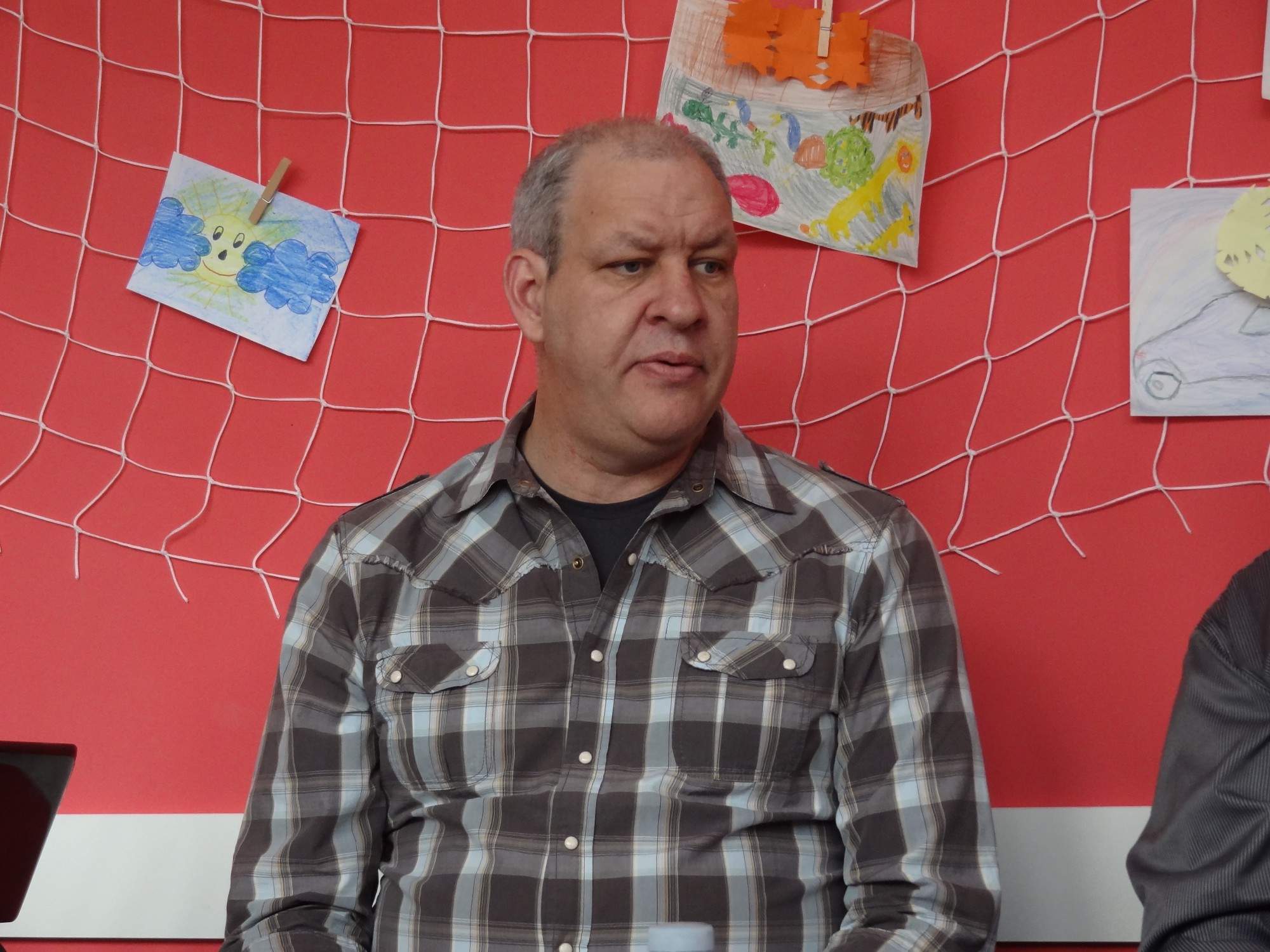 Apoštol
Jirka Pospíšil, AC Bučovice, 27.9.2015
[Speaker Notes: 3-D arrow and circle shapes
(Intermediate)

Tip: Some shape effects on this slide are created with the Combine Shapes commands. To access this command, you must add it to the Quick Access Toolbar, located above the File tab.  To customize the Quick Access Toolbar, do the following:
Click the arrow next to the Quick Access Toolbar, and then under Customize Quick Access Toolbar click More Commands.
In the PowerPoint Options dialog box, in the Choose commands from list, select All Commands. 
In the list of commands, click Combine Shapes, and then click Add.

To reproduce the shape effects on this slide, do the following:
On the Home tab,  in the Slides group, click Layout, and then click Blank.
Also on the Home tab, in the Drawing group, click Shapes, and then under Basic Shapes click Donut (third row).
On the slide, drag to draw a donut. Drag the yellow diamond adjustment handle to the left to decrease the width of the donut shape. 
Select the donut. Under Drawing Tools, on the Format tab, in the Size group, enter 3.33” in the Height box and 3.42” in the Width box.
Also on the Format tab, in the Arrange group, click Align, and then click Align Center and Align Middle.
On the Home tab, in the Drawing group, click Shapes, and then under Block Arrows click Right Arrow (first row).
On the slide, drag to draw a block arrow.
Select the arrow. Under Drawing Tools, on the Format tab, in the Size group, enter 1.58” into the Height box and 2.42” into the Width box.
Also on the Format tab, in the Size group, click the Size and Position dialog box launcher. In the Format Shape dialog box, click Position in the left pane, and in the Position pane, under Position on slide, enter 3.46" into the Horizontal box and 2.96" in the Vertical box. In both From lists, select Top Left Corner.
Press and hold CTRL, and then select the donut and arrow shapes. On the Quick Access Toolbar, click Combine Shapes, and then click Shape Union.
Under Drawing Tools, on the Format tab, in the Shape Styles group, click Shape Outline, and then click No Outline.
Also under Drawing Tools, on the Format tab, in the Shape Styles group, click the Format Shape dialog box launcher. In the Format Shape dialog box, click Fill in the left pane, in the Fill pane, select Gradient fill, and the do the following:
In the Type list, select Linear.
In the Angle box, enter 160°.
Under Gradient stops, click Add gradient stops or Remove gradient stops until two stops appear in the slider.
Also under Gradient stops, customize the gradient stops as follows:
Select the first stop in the slider, and then do the following: 
In the Position box, enter 0%.
Click the button next to Color, click More Colors, and then in the Colors dialog box, on the Custom tab, enter values for Red: 146, Green: 208, and Blue: 80.
 Select the last stop in the slider, and then do the following: 
In the Position box, enter 100%.
Click the button next to Color, click More Colors, and then in the Colors dialog box, on the Custom tab, enter values for Red: 99, Green: 151, and Blue: 41. 
Also in the Format Shape dialog box, click 3-D Format in the left pane, in the 3-D Format, do the following:
Under Bevel, in the Top list, click Angle.
Also under Bevel, next to Top, in the Width box, enter 3 pt.
Also next to Top, in the Height box, enter 3 pt.
Under Depth, in the Depth box, enter 8 pt.
Under Surface, in the Lighting list, select Balance.
Also in the Format Shape dialog box, click 3-D Rotation in the left pane, in the 3-D Rotation pane, click Presets, and then under Perspective click Perspective Relaxed.
Position the freeform shape on the right side of the slide.

To reproduce the additional shapes on the slide, do the following:
Select the freeform shape. On the Home tab, in the Clipboard group, click the arrow to the right of Copy, and then click Duplicate. 
Select the duplicate freeform shape. Under Drawing Tools, on the Format tab, in the Shape Styles group, click the Format Shape dialog box launcher. In the Format Shape dialog box, click Fill in the left pane, and in the Fill pane, click No fill.
Also in the Format Shape dialog box, click Line Color in the left pane, and in the Line Color pane, do  the following:
Select Solid line.
Click the button next to Color, click More Colors, and then in the Colors dialog box, on the Custom tab, enter values for Red: 146, Green: 208, and Blue: 80.
In the Transparency box, enter 40%.
Also in the Format Shape dialog box, click Line Style in the left pane, and in the Line Style pane, do the following:
In the Width box, enter 2.5 pt.
In the Dash type list, select Round Dot.
In the Cap type list, select Round.
Also in the Format Shape dialog box, click 3-D Format in the left pane, and in the 3-D Format pane, do the following:
Under Bevel, click the button next to Top, and then click None.
In the Depth box, enter 0 pt.
Select the duplicate freeform shape. On the Home tab, in the Drawing group, click Arrange, point to Align, and then click Align Center.
Also on the Home tab, in the Clipboard group, click the arrow to the right of Copy, and then click Duplicate. Repeat the process until there are four shapes on the slide.
Select one of the duplicate shapes. Under Drawing Tools, on the Format tab, in the Shape Styles group, click the Format Shape dialog box launcher. In the Format Shape dialog box, click Line Color in the left pane, in the Line Color pane, in the Transparency box, enter 80%.
Also in the Format Shape dialog box, click Line Style in the left pane, and in the Line Style pane, do the following:
In the Width box, enter 1.5 pt.
In the Dash type list, select Solid.
In the Cap type list, select Flat.
Position the freeform shape on the left side of the slide.
Select the last duplicate shape. Under Drawing Tools, on the Format tab, in the Shape Styles group, click the Format Shape dialog box launcher. In the Format Shape dialog box, click Line Color in the left pane, in the Line Color pane, in the Transparency box, enter 85%.
Also in the Format Shape dialog box, click Line Style in the left pane, in the Line Style pane, in the Width list, enter 1 pt.
Position the freeform shape of the left edge of the slide.
Press CTRL + A. On the Home tab, in the Drawing group, click Arrange, point to Align, and then click Align Middle.

To reproduce the background effects on this slide, do the following:
On the Design tab, in the Background group, click Background Styles, and then click Format Background. In the Format Background dialog box, click Fill in the left pane, in the Fill pane, click Gradient fill, and then do the following:
In the Type list, select Linear.
In the Angle box, enter 90°.
Under Gradient stops, click Add gradient stops or Remove gradient stops until four stops appear in the slider.
Also under Gradient stops, customize the gradient stops as follows:
Select the first stop in the slider, and then do the following: 
In the Position box, enter 0%.
Click the button next to Color, and then under Theme Colors click Black, Text 1, Lighter 35% (third row).
Select the next stop in the slider, and then do the following: 
In the Position box, enter 50%.
Click the button next to Color, and then under Theme Colors click Black, Text 1 (first row).
Select the next stop in the slider, and then do the following: 
In the Position box, enter 75%.
Click the button next to Color, and then under Theme Colors click Black, Text 1, Lighter 5% (sixth row).
Select the next stop in the slider, and then do the following: 
In the Position box, enter 100%.
Click the button next to Color, and then under Theme Colors click Black, Text 1, Lighter 15% (fifth row).]
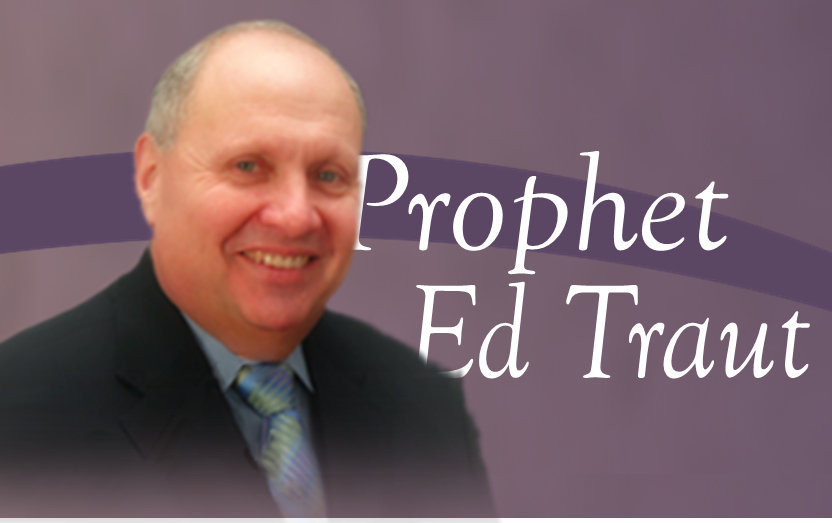 Prorok
Jirka Pospíšil, AC Bučovice, 27.9.2015
[Speaker Notes: 3-D arrow and circle shapes
(Intermediate)

Tip: Some shape effects on this slide are created with the Combine Shapes commands. To access this command, you must add it to the Quick Access Toolbar, located above the File tab.  To customize the Quick Access Toolbar, do the following:
Click the arrow next to the Quick Access Toolbar, and then under Customize Quick Access Toolbar click More Commands.
In the PowerPoint Options dialog box, in the Choose commands from list, select All Commands. 
In the list of commands, click Combine Shapes, and then click Add.

To reproduce the shape effects on this slide, do the following:
On the Home tab,  in the Slides group, click Layout, and then click Blank.
Also on the Home tab, in the Drawing group, click Shapes, and then under Basic Shapes click Donut (third row).
On the slide, drag to draw a donut. Drag the yellow diamond adjustment handle to the left to decrease the width of the donut shape. 
Select the donut. Under Drawing Tools, on the Format tab, in the Size group, enter 3.33” in the Height box and 3.42” in the Width box.
Also on the Format tab, in the Arrange group, click Align, and then click Align Center and Align Middle.
On the Home tab, in the Drawing group, click Shapes, and then under Block Arrows click Right Arrow (first row).
On the slide, drag to draw a block arrow.
Select the arrow. Under Drawing Tools, on the Format tab, in the Size group, enter 1.58” into the Height box and 2.42” into the Width box.
Also on the Format tab, in the Size group, click the Size and Position dialog box launcher. In the Format Shape dialog box, click Position in the left pane, and in the Position pane, under Position on slide, enter 3.46" into the Horizontal box and 2.96" in the Vertical box. In both From lists, select Top Left Corner.
Press and hold CTRL, and then select the donut and arrow shapes. On the Quick Access Toolbar, click Combine Shapes, and then click Shape Union.
Under Drawing Tools, on the Format tab, in the Shape Styles group, click Shape Outline, and then click No Outline.
Also under Drawing Tools, on the Format tab, in the Shape Styles group, click the Format Shape dialog box launcher. In the Format Shape dialog box, click Fill in the left pane, in the Fill pane, select Gradient fill, and the do the following:
In the Type list, select Linear.
In the Angle box, enter 160°.
Under Gradient stops, click Add gradient stops or Remove gradient stops until two stops appear in the slider.
Also under Gradient stops, customize the gradient stops as follows:
Select the first stop in the slider, and then do the following: 
In the Position box, enter 0%.
Click the button next to Color, click More Colors, and then in the Colors dialog box, on the Custom tab, enter values for Red: 146, Green: 208, and Blue: 80.
 Select the last stop in the slider, and then do the following: 
In the Position box, enter 100%.
Click the button next to Color, click More Colors, and then in the Colors dialog box, on the Custom tab, enter values for Red: 99, Green: 151, and Blue: 41. 
Also in the Format Shape dialog box, click 3-D Format in the left pane, in the 3-D Format, do the following:
Under Bevel, in the Top list, click Angle.
Also under Bevel, next to Top, in the Width box, enter 3 pt.
Also next to Top, in the Height box, enter 3 pt.
Under Depth, in the Depth box, enter 8 pt.
Under Surface, in the Lighting list, select Balance.
Also in the Format Shape dialog box, click 3-D Rotation in the left pane, in the 3-D Rotation pane, click Presets, and then under Perspective click Perspective Relaxed.
Position the freeform shape on the right side of the slide.

To reproduce the additional shapes on the slide, do the following:
Select the freeform shape. On the Home tab, in the Clipboard group, click the arrow to the right of Copy, and then click Duplicate. 
Select the duplicate freeform shape. Under Drawing Tools, on the Format tab, in the Shape Styles group, click the Format Shape dialog box launcher. In the Format Shape dialog box, click Fill in the left pane, and in the Fill pane, click No fill.
Also in the Format Shape dialog box, click Line Color in the left pane, and in the Line Color pane, do  the following:
Select Solid line.
Click the button next to Color, click More Colors, and then in the Colors dialog box, on the Custom tab, enter values for Red: 146, Green: 208, and Blue: 80.
In the Transparency box, enter 40%.
Also in the Format Shape dialog box, click Line Style in the left pane, and in the Line Style pane, do the following:
In the Width box, enter 2.5 pt.
In the Dash type list, select Round Dot.
In the Cap type list, select Round.
Also in the Format Shape dialog box, click 3-D Format in the left pane, and in the 3-D Format pane, do the following:
Under Bevel, click the button next to Top, and then click None.
In the Depth box, enter 0 pt.
Select the duplicate freeform shape. On the Home tab, in the Drawing group, click Arrange, point to Align, and then click Align Center.
Also on the Home tab, in the Clipboard group, click the arrow to the right of Copy, and then click Duplicate. Repeat the process until there are four shapes on the slide.
Select one of the duplicate shapes. Under Drawing Tools, on the Format tab, in the Shape Styles group, click the Format Shape dialog box launcher. In the Format Shape dialog box, click Line Color in the left pane, in the Line Color pane, in the Transparency box, enter 80%.
Also in the Format Shape dialog box, click Line Style in the left pane, and in the Line Style pane, do the following:
In the Width box, enter 1.5 pt.
In the Dash type list, select Solid.
In the Cap type list, select Flat.
Position the freeform shape on the left side of the slide.
Select the last duplicate shape. Under Drawing Tools, on the Format tab, in the Shape Styles group, click the Format Shape dialog box launcher. In the Format Shape dialog box, click Line Color in the left pane, in the Line Color pane, in the Transparency box, enter 85%.
Also in the Format Shape dialog box, click Line Style in the left pane, in the Line Style pane, in the Width list, enter 1 pt.
Position the freeform shape of the left edge of the slide.
Press CTRL + A. On the Home tab, in the Drawing group, click Arrange, point to Align, and then click Align Middle.

To reproduce the background effects on this slide, do the following:
On the Design tab, in the Background group, click Background Styles, and then click Format Background. In the Format Background dialog box, click Fill in the left pane, in the Fill pane, click Gradient fill, and then do the following:
In the Type list, select Linear.
In the Angle box, enter 90°.
Under Gradient stops, click Add gradient stops or Remove gradient stops until four stops appear in the slider.
Also under Gradient stops, customize the gradient stops as follows:
Select the first stop in the slider, and then do the following: 
In the Position box, enter 0%.
Click the button next to Color, and then under Theme Colors click Black, Text 1, Lighter 35% (third row).
Select the next stop in the slider, and then do the following: 
In the Position box, enter 50%.
Click the button next to Color, and then under Theme Colors click Black, Text 1 (first row).
Select the next stop in the slider, and then do the following: 
In the Position box, enter 75%.
Click the button next to Color, and then under Theme Colors click Black, Text 1, Lighter 5% (sixth row).
Select the next stop in the slider, and then do the following: 
In the Position box, enter 100%.
Click the button next to Color, and then under Theme Colors click Black, Text 1, Lighter 15% (fifth row).]
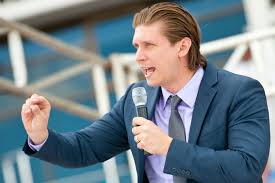 Evangelista
Jirka Pospíšil, AC Bučovice, 27.9.2015
[Speaker Notes: 3-D arrow and circle shapes
(Intermediate)

Tip: Some shape effects on this slide are created with the Combine Shapes commands. To access this command, you must add it to the Quick Access Toolbar, located above the File tab.  To customize the Quick Access Toolbar, do the following:
Click the arrow next to the Quick Access Toolbar, and then under Customize Quick Access Toolbar click More Commands.
In the PowerPoint Options dialog box, in the Choose commands from list, select All Commands. 
In the list of commands, click Combine Shapes, and then click Add.

To reproduce the shape effects on this slide, do the following:
On the Home tab,  in the Slides group, click Layout, and then click Blank.
Also on the Home tab, in the Drawing group, click Shapes, and then under Basic Shapes click Donut (third row).
On the slide, drag to draw a donut. Drag the yellow diamond adjustment handle to the left to decrease the width of the donut shape. 
Select the donut. Under Drawing Tools, on the Format tab, in the Size group, enter 3.33” in the Height box and 3.42” in the Width box.
Also on the Format tab, in the Arrange group, click Align, and then click Align Center and Align Middle.
On the Home tab, in the Drawing group, click Shapes, and then under Block Arrows click Right Arrow (first row).
On the slide, drag to draw a block arrow.
Select the arrow. Under Drawing Tools, on the Format tab, in the Size group, enter 1.58” into the Height box and 2.42” into the Width box.
Also on the Format tab, in the Size group, click the Size and Position dialog box launcher. In the Format Shape dialog box, click Position in the left pane, and in the Position pane, under Position on slide, enter 3.46" into the Horizontal box and 2.96" in the Vertical box. In both From lists, select Top Left Corner.
Press and hold CTRL, and then select the donut and arrow shapes. On the Quick Access Toolbar, click Combine Shapes, and then click Shape Union.
Under Drawing Tools, on the Format tab, in the Shape Styles group, click Shape Outline, and then click No Outline.
Also under Drawing Tools, on the Format tab, in the Shape Styles group, click the Format Shape dialog box launcher. In the Format Shape dialog box, click Fill in the left pane, in the Fill pane, select Gradient fill, and the do the following:
In the Type list, select Linear.
In the Angle box, enter 160°.
Under Gradient stops, click Add gradient stops or Remove gradient stops until two stops appear in the slider.
Also under Gradient stops, customize the gradient stops as follows:
Select the first stop in the slider, and then do the following: 
In the Position box, enter 0%.
Click the button next to Color, click More Colors, and then in the Colors dialog box, on the Custom tab, enter values for Red: 146, Green: 208, and Blue: 80.
 Select the last stop in the slider, and then do the following: 
In the Position box, enter 100%.
Click the button next to Color, click More Colors, and then in the Colors dialog box, on the Custom tab, enter values for Red: 99, Green: 151, and Blue: 41. 
Also in the Format Shape dialog box, click 3-D Format in the left pane, in the 3-D Format, do the following:
Under Bevel, in the Top list, click Angle.
Also under Bevel, next to Top, in the Width box, enter 3 pt.
Also next to Top, in the Height box, enter 3 pt.
Under Depth, in the Depth box, enter 8 pt.
Under Surface, in the Lighting list, select Balance.
Also in the Format Shape dialog box, click 3-D Rotation in the left pane, in the 3-D Rotation pane, click Presets, and then under Perspective click Perspective Relaxed.
Position the freeform shape on the right side of the slide.

To reproduce the additional shapes on the slide, do the following:
Select the freeform shape. On the Home tab, in the Clipboard group, click the arrow to the right of Copy, and then click Duplicate. 
Select the duplicate freeform shape. Under Drawing Tools, on the Format tab, in the Shape Styles group, click the Format Shape dialog box launcher. In the Format Shape dialog box, click Fill in the left pane, and in the Fill pane, click No fill.
Also in the Format Shape dialog box, click Line Color in the left pane, and in the Line Color pane, do  the following:
Select Solid line.
Click the button next to Color, click More Colors, and then in the Colors dialog box, on the Custom tab, enter values for Red: 146, Green: 208, and Blue: 80.
In the Transparency box, enter 40%.
Also in the Format Shape dialog box, click Line Style in the left pane, and in the Line Style pane, do the following:
In the Width box, enter 2.5 pt.
In the Dash type list, select Round Dot.
In the Cap type list, select Round.
Also in the Format Shape dialog box, click 3-D Format in the left pane, and in the 3-D Format pane, do the following:
Under Bevel, click the button next to Top, and then click None.
In the Depth box, enter 0 pt.
Select the duplicate freeform shape. On the Home tab, in the Drawing group, click Arrange, point to Align, and then click Align Center.
Also on the Home tab, in the Clipboard group, click the arrow to the right of Copy, and then click Duplicate. Repeat the process until there are four shapes on the slide.
Select one of the duplicate shapes. Under Drawing Tools, on the Format tab, in the Shape Styles group, click the Format Shape dialog box launcher. In the Format Shape dialog box, click Line Color in the left pane, in the Line Color pane, in the Transparency box, enter 80%.
Also in the Format Shape dialog box, click Line Style in the left pane, and in the Line Style pane, do the following:
In the Width box, enter 1.5 pt.
In the Dash type list, select Solid.
In the Cap type list, select Flat.
Position the freeform shape on the left side of the slide.
Select the last duplicate shape. Under Drawing Tools, on the Format tab, in the Shape Styles group, click the Format Shape dialog box launcher. In the Format Shape dialog box, click Line Color in the left pane, in the Line Color pane, in the Transparency box, enter 85%.
Also in the Format Shape dialog box, click Line Style in the left pane, in the Line Style pane, in the Width list, enter 1 pt.
Position the freeform shape of the left edge of the slide.
Press CTRL + A. On the Home tab, in the Drawing group, click Arrange, point to Align, and then click Align Middle.

To reproduce the background effects on this slide, do the following:
On the Design tab, in the Background group, click Background Styles, and then click Format Background. In the Format Background dialog box, click Fill in the left pane, in the Fill pane, click Gradient fill, and then do the following:
In the Type list, select Linear.
In the Angle box, enter 90°.
Under Gradient stops, click Add gradient stops or Remove gradient stops until four stops appear in the slider.
Also under Gradient stops, customize the gradient stops as follows:
Select the first stop in the slider, and then do the following: 
In the Position box, enter 0%.
Click the button next to Color, and then under Theme Colors click Black, Text 1, Lighter 35% (third row).
Select the next stop in the slider, and then do the following: 
In the Position box, enter 50%.
Click the button next to Color, and then under Theme Colors click Black, Text 1 (first row).
Select the next stop in the slider, and then do the following: 
In the Position box, enter 75%.
Click the button next to Color, and then under Theme Colors click Black, Text 1, Lighter 5% (sixth row).
Select the next stop in the slider, and then do the following: 
In the Position box, enter 100%.
Click the button next to Color, and then under Theme Colors click Black, Text 1, Lighter 15% (fifth row).]
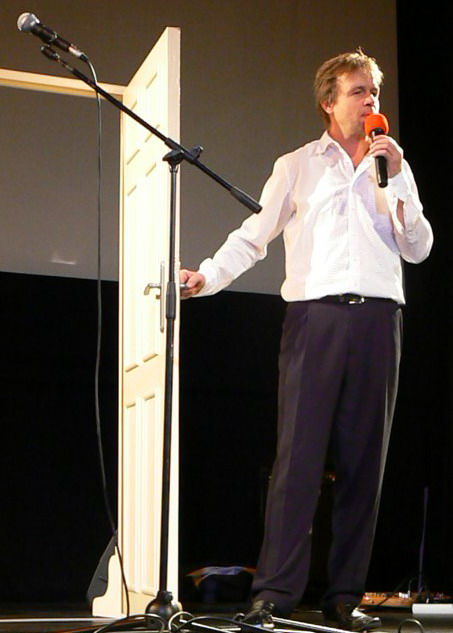 Pastýř
Jirka Pospíšil, AC Bučovice, 27.9.2015
[Speaker Notes: 3-D arrow and circle shapes
(Intermediate)

Tip: Some shape effects on this slide are created with the Combine Shapes commands. To access this command, you must add it to the Quick Access Toolbar, located above the File tab.  To customize the Quick Access Toolbar, do the following:
Click the arrow next to the Quick Access Toolbar, and then under Customize Quick Access Toolbar click More Commands.
In the PowerPoint Options dialog box, in the Choose commands from list, select All Commands. 
In the list of commands, click Combine Shapes, and then click Add.

To reproduce the shape effects on this slide, do the following:
On the Home tab,  in the Slides group, click Layout, and then click Blank.
Also on the Home tab, in the Drawing group, click Shapes, and then under Basic Shapes click Donut (third row).
On the slide, drag to draw a donut. Drag the yellow diamond adjustment handle to the left to decrease the width of the donut shape. 
Select the donut. Under Drawing Tools, on the Format tab, in the Size group, enter 3.33” in the Height box and 3.42” in the Width box.
Also on the Format tab, in the Arrange group, click Align, and then click Align Center and Align Middle.
On the Home tab, in the Drawing group, click Shapes, and then under Block Arrows click Right Arrow (first row).
On the slide, drag to draw a block arrow.
Select the arrow. Under Drawing Tools, on the Format tab, in the Size group, enter 1.58” into the Height box and 2.42” into the Width box.
Also on the Format tab, in the Size group, click the Size and Position dialog box launcher. In the Format Shape dialog box, click Position in the left pane, and in the Position pane, under Position on slide, enter 3.46" into the Horizontal box and 2.96" in the Vertical box. In both From lists, select Top Left Corner.
Press and hold CTRL, and then select the donut and arrow shapes. On the Quick Access Toolbar, click Combine Shapes, and then click Shape Union.
Under Drawing Tools, on the Format tab, in the Shape Styles group, click Shape Outline, and then click No Outline.
Also under Drawing Tools, on the Format tab, in the Shape Styles group, click the Format Shape dialog box launcher. In the Format Shape dialog box, click Fill in the left pane, in the Fill pane, select Gradient fill, and the do the following:
In the Type list, select Linear.
In the Angle box, enter 160°.
Under Gradient stops, click Add gradient stops or Remove gradient stops until two stops appear in the slider.
Also under Gradient stops, customize the gradient stops as follows:
Select the first stop in the slider, and then do the following: 
In the Position box, enter 0%.
Click the button next to Color, click More Colors, and then in the Colors dialog box, on the Custom tab, enter values for Red: 146, Green: 208, and Blue: 80.
 Select the last stop in the slider, and then do the following: 
In the Position box, enter 100%.
Click the button next to Color, click More Colors, and then in the Colors dialog box, on the Custom tab, enter values for Red: 99, Green: 151, and Blue: 41. 
Also in the Format Shape dialog box, click 3-D Format in the left pane, in the 3-D Format, do the following:
Under Bevel, in the Top list, click Angle.
Also under Bevel, next to Top, in the Width box, enter 3 pt.
Also next to Top, in the Height box, enter 3 pt.
Under Depth, in the Depth box, enter 8 pt.
Under Surface, in the Lighting list, select Balance.
Also in the Format Shape dialog box, click 3-D Rotation in the left pane, in the 3-D Rotation pane, click Presets, and then under Perspective click Perspective Relaxed.
Position the freeform shape on the right side of the slide.

To reproduce the additional shapes on the slide, do the following:
Select the freeform shape. On the Home tab, in the Clipboard group, click the arrow to the right of Copy, and then click Duplicate. 
Select the duplicate freeform shape. Under Drawing Tools, on the Format tab, in the Shape Styles group, click the Format Shape dialog box launcher. In the Format Shape dialog box, click Fill in the left pane, and in the Fill pane, click No fill.
Also in the Format Shape dialog box, click Line Color in the left pane, and in the Line Color pane, do  the following:
Select Solid line.
Click the button next to Color, click More Colors, and then in the Colors dialog box, on the Custom tab, enter values for Red: 146, Green: 208, and Blue: 80.
In the Transparency box, enter 40%.
Also in the Format Shape dialog box, click Line Style in the left pane, and in the Line Style pane, do the following:
In the Width box, enter 2.5 pt.
In the Dash type list, select Round Dot.
In the Cap type list, select Round.
Also in the Format Shape dialog box, click 3-D Format in the left pane, and in the 3-D Format pane, do the following:
Under Bevel, click the button next to Top, and then click None.
In the Depth box, enter 0 pt.
Select the duplicate freeform shape. On the Home tab, in the Drawing group, click Arrange, point to Align, and then click Align Center.
Also on the Home tab, in the Clipboard group, click the arrow to the right of Copy, and then click Duplicate. Repeat the process until there are four shapes on the slide.
Select one of the duplicate shapes. Under Drawing Tools, on the Format tab, in the Shape Styles group, click the Format Shape dialog box launcher. In the Format Shape dialog box, click Line Color in the left pane, in the Line Color pane, in the Transparency box, enter 80%.
Also in the Format Shape dialog box, click Line Style in the left pane, and in the Line Style pane, do the following:
In the Width box, enter 1.5 pt.
In the Dash type list, select Solid.
In the Cap type list, select Flat.
Position the freeform shape on the left side of the slide.
Select the last duplicate shape. Under Drawing Tools, on the Format tab, in the Shape Styles group, click the Format Shape dialog box launcher. In the Format Shape dialog box, click Line Color in the left pane, in the Line Color pane, in the Transparency box, enter 85%.
Also in the Format Shape dialog box, click Line Style in the left pane, in the Line Style pane, in the Width list, enter 1 pt.
Position the freeform shape of the left edge of the slide.
Press CTRL + A. On the Home tab, in the Drawing group, click Arrange, point to Align, and then click Align Middle.

To reproduce the background effects on this slide, do the following:
On the Design tab, in the Background group, click Background Styles, and then click Format Background. In the Format Background dialog box, click Fill in the left pane, in the Fill pane, click Gradient fill, and then do the following:
In the Type list, select Linear.
In the Angle box, enter 90°.
Under Gradient stops, click Add gradient stops or Remove gradient stops until four stops appear in the slider.
Also under Gradient stops, customize the gradient stops as follows:
Select the first stop in the slider, and then do the following: 
In the Position box, enter 0%.
Click the button next to Color, and then under Theme Colors click Black, Text 1, Lighter 35% (third row).
Select the next stop in the slider, and then do the following: 
In the Position box, enter 50%.
Click the button next to Color, and then under Theme Colors click Black, Text 1 (first row).
Select the next stop in the slider, and then do the following: 
In the Position box, enter 75%.
Click the button next to Color, and then under Theme Colors click Black, Text 1, Lighter 5% (sixth row).
Select the next stop in the slider, and then do the following: 
In the Position box, enter 100%.
Click the button next to Color, and then under Theme Colors click Black, Text 1, Lighter 15% (fifth row).]
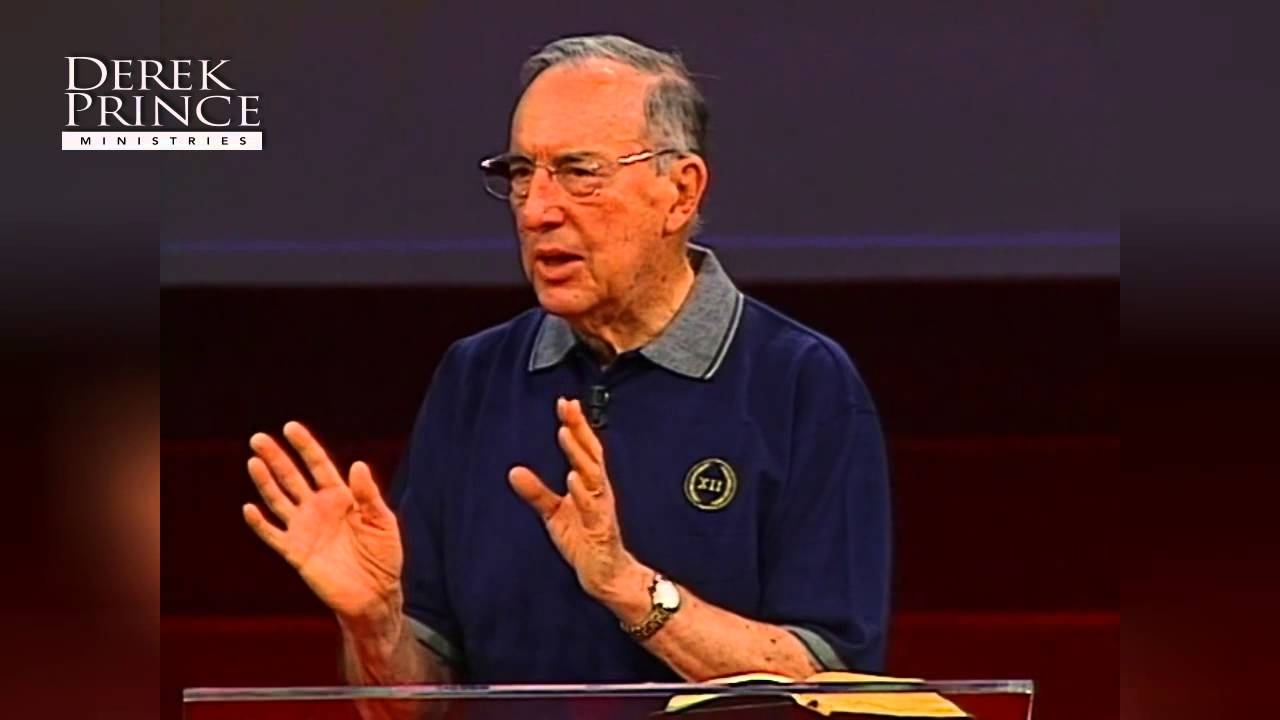 Učitel
Jirka Pospíšil, AC Bučovice, 27.9.2015
[Speaker Notes: 3-D arrow and circle shapes
(Intermediate)

Tip: Some shape effects on this slide are created with the Combine Shapes commands. To access this command, you must add it to the Quick Access Toolbar, located above the File tab.  To customize the Quick Access Toolbar, do the following:
Click the arrow next to the Quick Access Toolbar, and then under Customize Quick Access Toolbar click More Commands.
In the PowerPoint Options dialog box, in the Choose commands from list, select All Commands. 
In the list of commands, click Combine Shapes, and then click Add.

To reproduce the shape effects on this slide, do the following:
On the Home tab,  in the Slides group, click Layout, and then click Blank.
Also on the Home tab, in the Drawing group, click Shapes, and then under Basic Shapes click Donut (third row).
On the slide, drag to draw a donut. Drag the yellow diamond adjustment handle to the left to decrease the width of the donut shape. 
Select the donut. Under Drawing Tools, on the Format tab, in the Size group, enter 3.33” in the Height box and 3.42” in the Width box.
Also on the Format tab, in the Arrange group, click Align, and then click Align Center and Align Middle.
On the Home tab, in the Drawing group, click Shapes, and then under Block Arrows click Right Arrow (first row).
On the slide, drag to draw a block arrow.
Select the arrow. Under Drawing Tools, on the Format tab, in the Size group, enter 1.58” into the Height box and 2.42” into the Width box.
Also on the Format tab, in the Size group, click the Size and Position dialog box launcher. In the Format Shape dialog box, click Position in the left pane, and in the Position pane, under Position on slide, enter 3.46" into the Horizontal box and 2.96" in the Vertical box. In both From lists, select Top Left Corner.
Press and hold CTRL, and then select the donut and arrow shapes. On the Quick Access Toolbar, click Combine Shapes, and then click Shape Union.
Under Drawing Tools, on the Format tab, in the Shape Styles group, click Shape Outline, and then click No Outline.
Also under Drawing Tools, on the Format tab, in the Shape Styles group, click the Format Shape dialog box launcher. In the Format Shape dialog box, click Fill in the left pane, in the Fill pane, select Gradient fill, and the do the following:
In the Type list, select Linear.
In the Angle box, enter 160°.
Under Gradient stops, click Add gradient stops or Remove gradient stops until two stops appear in the slider.
Also under Gradient stops, customize the gradient stops as follows:
Select the first stop in the slider, and then do the following: 
In the Position box, enter 0%.
Click the button next to Color, click More Colors, and then in the Colors dialog box, on the Custom tab, enter values for Red: 146, Green: 208, and Blue: 80.
 Select the last stop in the slider, and then do the following: 
In the Position box, enter 100%.
Click the button next to Color, click More Colors, and then in the Colors dialog box, on the Custom tab, enter values for Red: 99, Green: 151, and Blue: 41. 
Also in the Format Shape dialog box, click 3-D Format in the left pane, in the 3-D Format, do the following:
Under Bevel, in the Top list, click Angle.
Also under Bevel, next to Top, in the Width box, enter 3 pt.
Also next to Top, in the Height box, enter 3 pt.
Under Depth, in the Depth box, enter 8 pt.
Under Surface, in the Lighting list, select Balance.
Also in the Format Shape dialog box, click 3-D Rotation in the left pane, in the 3-D Rotation pane, click Presets, and then under Perspective click Perspective Relaxed.
Position the freeform shape on the right side of the slide.

To reproduce the additional shapes on the slide, do the following:
Select the freeform shape. On the Home tab, in the Clipboard group, click the arrow to the right of Copy, and then click Duplicate. 
Select the duplicate freeform shape. Under Drawing Tools, on the Format tab, in the Shape Styles group, click the Format Shape dialog box launcher. In the Format Shape dialog box, click Fill in the left pane, and in the Fill pane, click No fill.
Also in the Format Shape dialog box, click Line Color in the left pane, and in the Line Color pane, do  the following:
Select Solid line.
Click the button next to Color, click More Colors, and then in the Colors dialog box, on the Custom tab, enter values for Red: 146, Green: 208, and Blue: 80.
In the Transparency box, enter 40%.
Also in the Format Shape dialog box, click Line Style in the left pane, and in the Line Style pane, do the following:
In the Width box, enter 2.5 pt.
In the Dash type list, select Round Dot.
In the Cap type list, select Round.
Also in the Format Shape dialog box, click 3-D Format in the left pane, and in the 3-D Format pane, do the following:
Under Bevel, click the button next to Top, and then click None.
In the Depth box, enter 0 pt.
Select the duplicate freeform shape. On the Home tab, in the Drawing group, click Arrange, point to Align, and then click Align Center.
Also on the Home tab, in the Clipboard group, click the arrow to the right of Copy, and then click Duplicate. Repeat the process until there are four shapes on the slide.
Select one of the duplicate shapes. Under Drawing Tools, on the Format tab, in the Shape Styles group, click the Format Shape dialog box launcher. In the Format Shape dialog box, click Line Color in the left pane, in the Line Color pane, in the Transparency box, enter 80%.
Also in the Format Shape dialog box, click Line Style in the left pane, and in the Line Style pane, do the following:
In the Width box, enter 1.5 pt.
In the Dash type list, select Solid.
In the Cap type list, select Flat.
Position the freeform shape on the left side of the slide.
Select the last duplicate shape. Under Drawing Tools, on the Format tab, in the Shape Styles group, click the Format Shape dialog box launcher. In the Format Shape dialog box, click Line Color in the left pane, in the Line Color pane, in the Transparency box, enter 85%.
Also in the Format Shape dialog box, click Line Style in the left pane, in the Line Style pane, in the Width list, enter 1 pt.
Position the freeform shape of the left edge of the slide.
Press CTRL + A. On the Home tab, in the Drawing group, click Arrange, point to Align, and then click Align Middle.

To reproduce the background effects on this slide, do the following:
On the Design tab, in the Background group, click Background Styles, and then click Format Background. In the Format Background dialog box, click Fill in the left pane, in the Fill pane, click Gradient fill, and then do the following:
In the Type list, select Linear.
In the Angle box, enter 90°.
Under Gradient stops, click Add gradient stops or Remove gradient stops until four stops appear in the slider.
Also under Gradient stops, customize the gradient stops as follows:
Select the first stop in the slider, and then do the following: 
In the Position box, enter 0%.
Click the button next to Color, and then under Theme Colors click Black, Text 1, Lighter 35% (third row).
Select the next stop in the slider, and then do the following: 
In the Position box, enter 50%.
Click the button next to Color, and then under Theme Colors click Black, Text 1 (first row).
Select the next stop in the slider, and then do the following: 
In the Position box, enter 75%.
Click the button next to Color, and then under Theme Colors click Black, Text 1, Lighter 5% (sixth row).
Select the next stop in the slider, and then do the following: 
In the Position box, enter 100%.
Click the button next to Color, and then under Theme Colors click Black, Text 1, Lighter 15% (fifth row).]
Aplikace

ideální – dokonalá církev - každý dělá to, co Pán od něj žádá a to v Božím pomazání, zmocnění a obdarování.

 5 úřadů – 5 dílčích oblastí, kam spadá každá služba.
Jirka Pospíšil, AC Bučovice, 27.9.2015
[Speaker Notes: 3-D arrow and circle shapes
(Intermediate)

Tip: Some shape effects on this slide are created with the Combine Shapes commands. To access this command, you must add it to the Quick Access Toolbar, located above the File tab.  To customize the Quick Access Toolbar, do the following:
Click the arrow next to the Quick Access Toolbar, and then under Customize Quick Access Toolbar click More Commands.
In the PowerPoint Options dialog box, in the Choose commands from list, select All Commands. 
In the list of commands, click Combine Shapes, and then click Add.

To reproduce the shape effects on this slide, do the following:
On the Home tab,  in the Slides group, click Layout, and then click Blank.
Also on the Home tab, in the Drawing group, click Shapes, and then under Basic Shapes click Donut (third row).
On the slide, drag to draw a donut. Drag the yellow diamond adjustment handle to the left to decrease the width of the donut shape. 
Select the donut. Under Drawing Tools, on the Format tab, in the Size group, enter 3.33” in the Height box and 3.42” in the Width box.
Also on the Format tab, in the Arrange group, click Align, and then click Align Center and Align Middle.
On the Home tab, in the Drawing group, click Shapes, and then under Block Arrows click Right Arrow (first row).
On the slide, drag to draw a block arrow.
Select the arrow. Under Drawing Tools, on the Format tab, in the Size group, enter 1.58” into the Height box and 2.42” into the Width box.
Also on the Format tab, in the Size group, click the Size and Position dialog box launcher. In the Format Shape dialog box, click Position in the left pane, and in the Position pane, under Position on slide, enter 3.46" into the Horizontal box and 2.96" in the Vertical box. In both From lists, select Top Left Corner.
Press and hold CTRL, and then select the donut and arrow shapes. On the Quick Access Toolbar, click Combine Shapes, and then click Shape Union.
Under Drawing Tools, on the Format tab, in the Shape Styles group, click Shape Outline, and then click No Outline.
Also under Drawing Tools, on the Format tab, in the Shape Styles group, click the Format Shape dialog box launcher. In the Format Shape dialog box, click Fill in the left pane, in the Fill pane, select Gradient fill, and the do the following:
In the Type list, select Linear.
In the Angle box, enter 160°.
Under Gradient stops, click Add gradient stops or Remove gradient stops until two stops appear in the slider.
Also under Gradient stops, customize the gradient stops as follows:
Select the first stop in the slider, and then do the following: 
In the Position box, enter 0%.
Click the button next to Color, click More Colors, and then in the Colors dialog box, on the Custom tab, enter values for Red: 146, Green: 208, and Blue: 80.
 Select the last stop in the slider, and then do the following: 
In the Position box, enter 100%.
Click the button next to Color, click More Colors, and then in the Colors dialog box, on the Custom tab, enter values for Red: 99, Green: 151, and Blue: 41. 
Also in the Format Shape dialog box, click 3-D Format in the left pane, in the 3-D Format, do the following:
Under Bevel, in the Top list, click Angle.
Also under Bevel, next to Top, in the Width box, enter 3 pt.
Also next to Top, in the Height box, enter 3 pt.
Under Depth, in the Depth box, enter 8 pt.
Under Surface, in the Lighting list, select Balance.
Also in the Format Shape dialog box, click 3-D Rotation in the left pane, in the 3-D Rotation pane, click Presets, and then under Perspective click Perspective Relaxed.
Position the freeform shape on the right side of the slide.

To reproduce the additional shapes on the slide, do the following:
Select the freeform shape. On the Home tab, in the Clipboard group, click the arrow to the right of Copy, and then click Duplicate. 
Select the duplicate freeform shape. Under Drawing Tools, on the Format tab, in the Shape Styles group, click the Format Shape dialog box launcher. In the Format Shape dialog box, click Fill in the left pane, and in the Fill pane, click No fill.
Also in the Format Shape dialog box, click Line Color in the left pane, and in the Line Color pane, do  the following:
Select Solid line.
Click the button next to Color, click More Colors, and then in the Colors dialog box, on the Custom tab, enter values for Red: 146, Green: 208, and Blue: 80.
In the Transparency box, enter 40%.
Also in the Format Shape dialog box, click Line Style in the left pane, and in the Line Style pane, do the following:
In the Width box, enter 2.5 pt.
In the Dash type list, select Round Dot.
In the Cap type list, select Round.
Also in the Format Shape dialog box, click 3-D Format in the left pane, and in the 3-D Format pane, do the following:
Under Bevel, click the button next to Top, and then click None.
In the Depth box, enter 0 pt.
Select the duplicate freeform shape. On the Home tab, in the Drawing group, click Arrange, point to Align, and then click Align Center.
Also on the Home tab, in the Clipboard group, click the arrow to the right of Copy, and then click Duplicate. Repeat the process until there are four shapes on the slide.
Select one of the duplicate shapes. Under Drawing Tools, on the Format tab, in the Shape Styles group, click the Format Shape dialog box launcher. In the Format Shape dialog box, click Line Color in the left pane, in the Line Color pane, in the Transparency box, enter 80%.
Also in the Format Shape dialog box, click Line Style in the left pane, and in the Line Style pane, do the following:
In the Width box, enter 1.5 pt.
In the Dash type list, select Solid.
In the Cap type list, select Flat.
Position the freeform shape on the left side of the slide.
Select the last duplicate shape. Under Drawing Tools, on the Format tab, in the Shape Styles group, click the Format Shape dialog box launcher. In the Format Shape dialog box, click Line Color in the left pane, in the Line Color pane, in the Transparency box, enter 85%.
Also in the Format Shape dialog box, click Line Style in the left pane, in the Line Style pane, in the Width list, enter 1 pt.
Position the freeform shape of the left edge of the slide.
Press CTRL + A. On the Home tab, in the Drawing group, click Arrange, point to Align, and then click Align Middle.

To reproduce the background effects on this slide, do the following:
On the Design tab, in the Background group, click Background Styles, and then click Format Background. In the Format Background dialog box, click Fill in the left pane, in the Fill pane, click Gradient fill, and then do the following:
In the Type list, select Linear.
In the Angle box, enter 90°.
Under Gradient stops, click Add gradient stops or Remove gradient stops until four stops appear in the slider.
Also under Gradient stops, customize the gradient stops as follows:
Select the first stop in the slider, and then do the following: 
In the Position box, enter 0%.
Click the button next to Color, and then under Theme Colors click Black, Text 1, Lighter 35% (third row).
Select the next stop in the slider, and then do the following: 
In the Position box, enter 50%.
Click the button next to Color, and then under Theme Colors click Black, Text 1 (first row).
Select the next stop in the slider, and then do the following: 
In the Position box, enter 75%.
Click the button next to Color, and then under Theme Colors click Black, Text 1, Lighter 5% (sixth row).
Select the next stop in the slider, and then do the following: 
In the Position box, enter 100%.
Click the button next to Color, and then under Theme Colors click Black, Text 1, Lighter 15% (fifth row).]
Aplikace

Jaké je Tvé povolání ?

Jedna z pomůcek – hledej, který z úřadů Ti je nejbližší. Začni jej rozvíjet!!!
Jirka Pospíšil, AC Bučovice, 27.9.2015
[Speaker Notes: 3-D arrow and circle shapes
(Intermediate)

Tip: Some shape effects on this slide are created with the Combine Shapes commands. To access this command, you must add it to the Quick Access Toolbar, located above the File tab.  To customize the Quick Access Toolbar, do the following:
Click the arrow next to the Quick Access Toolbar, and then under Customize Quick Access Toolbar click More Commands.
In the PowerPoint Options dialog box, in the Choose commands from list, select All Commands. 
In the list of commands, click Combine Shapes, and then click Add.

To reproduce the shape effects on this slide, do the following:
On the Home tab,  in the Slides group, click Layout, and then click Blank.
Also on the Home tab, in the Drawing group, click Shapes, and then under Basic Shapes click Donut (third row).
On the slide, drag to draw a donut. Drag the yellow diamond adjustment handle to the left to decrease the width of the donut shape. 
Select the donut. Under Drawing Tools, on the Format tab, in the Size group, enter 3.33” in the Height box and 3.42” in the Width box.
Also on the Format tab, in the Arrange group, click Align, and then click Align Center and Align Middle.
On the Home tab, in the Drawing group, click Shapes, and then under Block Arrows click Right Arrow (first row).
On the slide, drag to draw a block arrow.
Select the arrow. Under Drawing Tools, on the Format tab, in the Size group, enter 1.58” into the Height box and 2.42” into the Width box.
Also on the Format tab, in the Size group, click the Size and Position dialog box launcher. In the Format Shape dialog box, click Position in the left pane, and in the Position pane, under Position on slide, enter 3.46" into the Horizontal box and 2.96" in the Vertical box. In both From lists, select Top Left Corner.
Press and hold CTRL, and then select the donut and arrow shapes. On the Quick Access Toolbar, click Combine Shapes, and then click Shape Union.
Under Drawing Tools, on the Format tab, in the Shape Styles group, click Shape Outline, and then click No Outline.
Also under Drawing Tools, on the Format tab, in the Shape Styles group, click the Format Shape dialog box launcher. In the Format Shape dialog box, click Fill in the left pane, in the Fill pane, select Gradient fill, and the do the following:
In the Type list, select Linear.
In the Angle box, enter 160°.
Under Gradient stops, click Add gradient stops or Remove gradient stops until two stops appear in the slider.
Also under Gradient stops, customize the gradient stops as follows:
Select the first stop in the slider, and then do the following: 
In the Position box, enter 0%.
Click the button next to Color, click More Colors, and then in the Colors dialog box, on the Custom tab, enter values for Red: 146, Green: 208, and Blue: 80.
 Select the last stop in the slider, and then do the following: 
In the Position box, enter 100%.
Click the button next to Color, click More Colors, and then in the Colors dialog box, on the Custom tab, enter values for Red: 99, Green: 151, and Blue: 41. 
Also in the Format Shape dialog box, click 3-D Format in the left pane, in the 3-D Format, do the following:
Under Bevel, in the Top list, click Angle.
Also under Bevel, next to Top, in the Width box, enter 3 pt.
Also next to Top, in the Height box, enter 3 pt.
Under Depth, in the Depth box, enter 8 pt.
Under Surface, in the Lighting list, select Balance.
Also in the Format Shape dialog box, click 3-D Rotation in the left pane, in the 3-D Rotation pane, click Presets, and then under Perspective click Perspective Relaxed.
Position the freeform shape on the right side of the slide.

To reproduce the additional shapes on the slide, do the following:
Select the freeform shape. On the Home tab, in the Clipboard group, click the arrow to the right of Copy, and then click Duplicate. 
Select the duplicate freeform shape. Under Drawing Tools, on the Format tab, in the Shape Styles group, click the Format Shape dialog box launcher. In the Format Shape dialog box, click Fill in the left pane, and in the Fill pane, click No fill.
Also in the Format Shape dialog box, click Line Color in the left pane, and in the Line Color pane, do  the following:
Select Solid line.
Click the button next to Color, click More Colors, and then in the Colors dialog box, on the Custom tab, enter values for Red: 146, Green: 208, and Blue: 80.
In the Transparency box, enter 40%.
Also in the Format Shape dialog box, click Line Style in the left pane, and in the Line Style pane, do the following:
In the Width box, enter 2.5 pt.
In the Dash type list, select Round Dot.
In the Cap type list, select Round.
Also in the Format Shape dialog box, click 3-D Format in the left pane, and in the 3-D Format pane, do the following:
Under Bevel, click the button next to Top, and then click None.
In the Depth box, enter 0 pt.
Select the duplicate freeform shape. On the Home tab, in the Drawing group, click Arrange, point to Align, and then click Align Center.
Also on the Home tab, in the Clipboard group, click the arrow to the right of Copy, and then click Duplicate. Repeat the process until there are four shapes on the slide.
Select one of the duplicate shapes. Under Drawing Tools, on the Format tab, in the Shape Styles group, click the Format Shape dialog box launcher. In the Format Shape dialog box, click Line Color in the left pane, in the Line Color pane, in the Transparency box, enter 80%.
Also in the Format Shape dialog box, click Line Style in the left pane, and in the Line Style pane, do the following:
In the Width box, enter 1.5 pt.
In the Dash type list, select Solid.
In the Cap type list, select Flat.
Position the freeform shape on the left side of the slide.
Select the last duplicate shape. Under Drawing Tools, on the Format tab, in the Shape Styles group, click the Format Shape dialog box launcher. In the Format Shape dialog box, click Line Color in the left pane, in the Line Color pane, in the Transparency box, enter 85%.
Also in the Format Shape dialog box, click Line Style in the left pane, in the Line Style pane, in the Width list, enter 1 pt.
Position the freeform shape of the left edge of the slide.
Press CTRL + A. On the Home tab, in the Drawing group, click Arrange, point to Align, and then click Align Middle.

To reproduce the background effects on this slide, do the following:
On the Design tab, in the Background group, click Background Styles, and then click Format Background. In the Format Background dialog box, click Fill in the left pane, in the Fill pane, click Gradient fill, and then do the following:
In the Type list, select Linear.
In the Angle box, enter 90°.
Under Gradient stops, click Add gradient stops or Remove gradient stops until four stops appear in the slider.
Also under Gradient stops, customize the gradient stops as follows:
Select the first stop in the slider, and then do the following: 
In the Position box, enter 0%.
Click the button next to Color, and then under Theme Colors click Black, Text 1, Lighter 35% (third row).
Select the next stop in the slider, and then do the following: 
In the Position box, enter 50%.
Click the button next to Color, and then under Theme Colors click Black, Text 1 (first row).
Select the next stop in the slider, and then do the following: 
In the Position box, enter 75%.
Click the button next to Color, and then under Theme Colors click Black, Text 1, Lighter 5% (sixth row).
Select the next stop in the slider, and then do the following: 
In the Position box, enter 100%.
Click the button next to Color, and then under Theme Colors click Black, Text 1, Lighter 15% (fifth row).]
Úřady Ducha svatého 
(...každý má své místo)
Jirka Pospíšil, AC Bučovice, 27.9.2015
[Speaker Notes: 3-D arrow and circle shapes
(Intermediate)

Tip: Some shape effects on this slide are created with the Combine Shapes commands. To access this command, you must add it to the Quick Access Toolbar, located above the File tab.  To customize the Quick Access Toolbar, do the following:
Click the arrow next to the Quick Access Toolbar, and then under Customize Quick Access Toolbar click More Commands.
In the PowerPoint Options dialog box, in the Choose commands from list, select All Commands. 
In the list of commands, click Combine Shapes, and then click Add.

To reproduce the shape effects on this slide, do the following:
On the Home tab,  in the Slides group, click Layout, and then click Blank.
Also on the Home tab, in the Drawing group, click Shapes, and then under Basic Shapes click Donut (third row).
On the slide, drag to draw a donut. Drag the yellow diamond adjustment handle to the left to decrease the width of the donut shape. 
Select the donut. Under Drawing Tools, on the Format tab, in the Size group, enter 3.33” in the Height box and 3.42” in the Width box.
Also on the Format tab, in the Arrange group, click Align, and then click Align Center and Align Middle.
On the Home tab, in the Drawing group, click Shapes, and then under Block Arrows click Right Arrow (first row).
On the slide, drag to draw a block arrow.
Select the arrow. Under Drawing Tools, on the Format tab, in the Size group, enter 1.58” into the Height box and 2.42” into the Width box.
Also on the Format tab, in the Size group, click the Size and Position dialog box launcher. In the Format Shape dialog box, click Position in the left pane, and in the Position pane, under Position on slide, enter 3.46" into the Horizontal box and 2.96" in the Vertical box. In both From lists, select Top Left Corner.
Press and hold CTRL, and then select the donut and arrow shapes. On the Quick Access Toolbar, click Combine Shapes, and then click Shape Union.
Under Drawing Tools, on the Format tab, in the Shape Styles group, click Shape Outline, and then click No Outline.
Also under Drawing Tools, on the Format tab, in the Shape Styles group, click the Format Shape dialog box launcher. In the Format Shape dialog box, click Fill in the left pane, in the Fill pane, select Gradient fill, and the do the following:
In the Type list, select Linear.
In the Angle box, enter 160°.
Under Gradient stops, click Add gradient stops or Remove gradient stops until two stops appear in the slider.
Also under Gradient stops, customize the gradient stops as follows:
Select the first stop in the slider, and then do the following: 
In the Position box, enter 0%.
Click the button next to Color, click More Colors, and then in the Colors dialog box, on the Custom tab, enter values for Red: 146, Green: 208, and Blue: 80.
 Select the last stop in the slider, and then do the following: 
In the Position box, enter 100%.
Click the button next to Color, click More Colors, and then in the Colors dialog box, on the Custom tab, enter values for Red: 99, Green: 151, and Blue: 41. 
Also in the Format Shape dialog box, click 3-D Format in the left pane, in the 3-D Format, do the following:
Under Bevel, in the Top list, click Angle.
Also under Bevel, next to Top, in the Width box, enter 3 pt.
Also next to Top, in the Height box, enter 3 pt.
Under Depth, in the Depth box, enter 8 pt.
Under Surface, in the Lighting list, select Balance.
Also in the Format Shape dialog box, click 3-D Rotation in the left pane, in the 3-D Rotation pane, click Presets, and then under Perspective click Perspective Relaxed.
Position the freeform shape on the right side of the slide.

To reproduce the additional shapes on the slide, do the following:
Select the freeform shape. On the Home tab, in the Clipboard group, click the arrow to the right of Copy, and then click Duplicate. 
Select the duplicate freeform shape. Under Drawing Tools, on the Format tab, in the Shape Styles group, click the Format Shape dialog box launcher. In the Format Shape dialog box, click Fill in the left pane, and in the Fill pane, click No fill.
Also in the Format Shape dialog box, click Line Color in the left pane, and in the Line Color pane, do  the following:
Select Solid line.
Click the button next to Color, click More Colors, and then in the Colors dialog box, on the Custom tab, enter values for Red: 146, Green: 208, and Blue: 80.
In the Transparency box, enter 40%.
Also in the Format Shape dialog box, click Line Style in the left pane, and in the Line Style pane, do the following:
In the Width box, enter 2.5 pt.
In the Dash type list, select Round Dot.
In the Cap type list, select Round.
Also in the Format Shape dialog box, click 3-D Format in the left pane, and in the 3-D Format pane, do the following:
Under Bevel, click the button next to Top, and then click None.
In the Depth box, enter 0 pt.
Select the duplicate freeform shape. On the Home tab, in the Drawing group, click Arrange, point to Align, and then click Align Center.
Also on the Home tab, in the Clipboard group, click the arrow to the right of Copy, and then click Duplicate. Repeat the process until there are four shapes on the slide.
Select one of the duplicate shapes. Under Drawing Tools, on the Format tab, in the Shape Styles group, click the Format Shape dialog box launcher. In the Format Shape dialog box, click Line Color in the left pane, in the Line Color pane, in the Transparency box, enter 80%.
Also in the Format Shape dialog box, click Line Style in the left pane, and in the Line Style pane, do the following:
In the Width box, enter 1.5 pt.
In the Dash type list, select Solid.
In the Cap type list, select Flat.
Position the freeform shape on the left side of the slide.
Select the last duplicate shape. Under Drawing Tools, on the Format tab, in the Shape Styles group, click the Format Shape dialog box launcher. In the Format Shape dialog box, click Line Color in the left pane, in the Line Color pane, in the Transparency box, enter 85%.
Also in the Format Shape dialog box, click Line Style in the left pane, in the Line Style pane, in the Width list, enter 1 pt.
Position the freeform shape of the left edge of the slide.
Press CTRL + A. On the Home tab, in the Drawing group, click Arrange, point to Align, and then click Align Middle.

To reproduce the background effects on this slide, do the following:
On the Design tab, in the Background group, click Background Styles, and then click Format Background. In the Format Background dialog box, click Fill in the left pane, in the Fill pane, click Gradient fill, and then do the following:
In the Type list, select Linear.
In the Angle box, enter 90°.
Under Gradient stops, click Add gradient stops or Remove gradient stops until four stops appear in the slider.
Also under Gradient stops, customize the gradient stops as follows:
Select the first stop in the slider, and then do the following: 
In the Position box, enter 0%.
Click the button next to Color, and then under Theme Colors click Black, Text 1, Lighter 35% (third row).
Select the next stop in the slider, and then do the following: 
In the Position box, enter 50%.
Click the button next to Color, and then under Theme Colors click Black, Text 1 (first row).
Select the next stop in the slider, and then do the following: 
In the Position box, enter 75%.
Click the button next to Color, and then under Theme Colors click Black, Text 1, Lighter 5% (sixth row).
Select the next stop in the slider, and then do the following: 
In the Position box, enter 100%.
Click the button next to Color, and then under Theme Colors click Black, Text 1, Lighter 15% (fifth row).]